CC7220-1La Web de DatosPrimavera 2022Lecture  10: Shapes
Aidan Hogan
aidhog@gmail.com
Previously …
* More or less
Semantic Web: Data, Logic, Query, Links
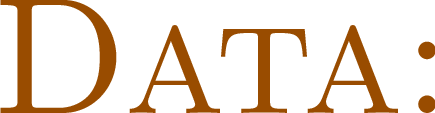 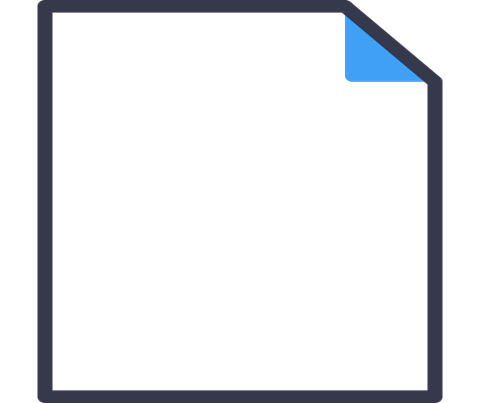 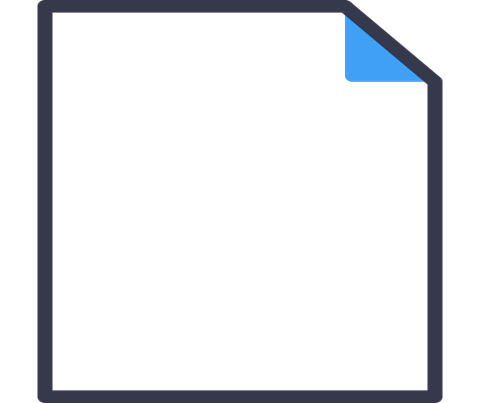 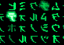 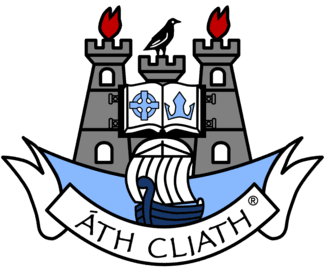 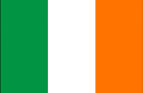 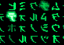 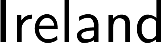 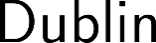 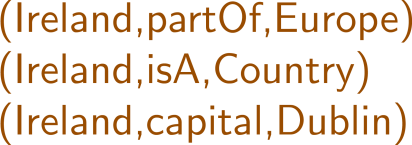 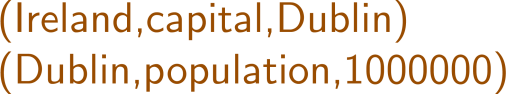 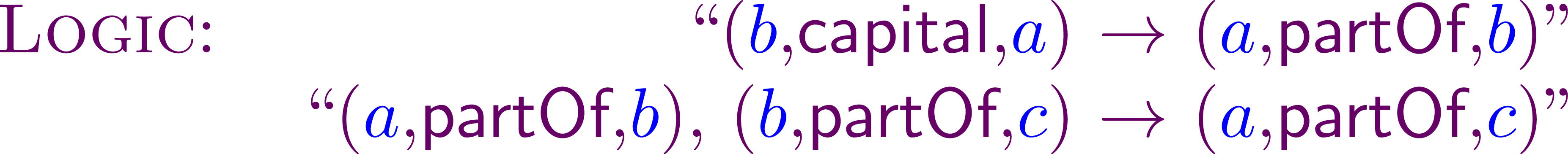 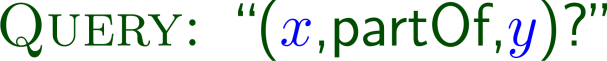 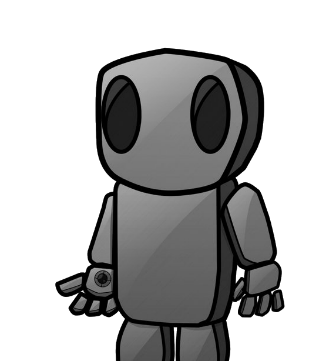 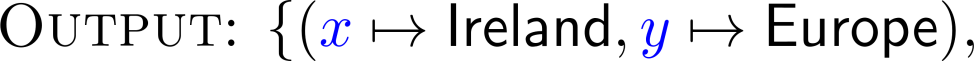 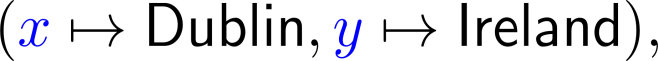 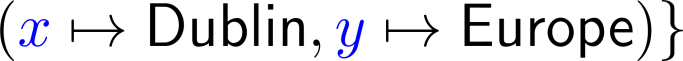 * More or less
Semantic Web: Data, Logic, Query, Links
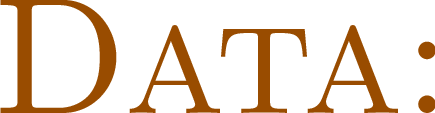 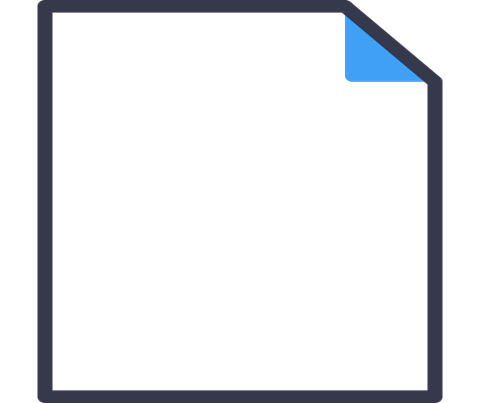 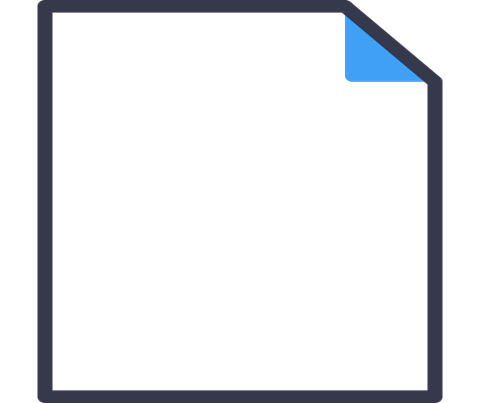 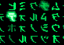 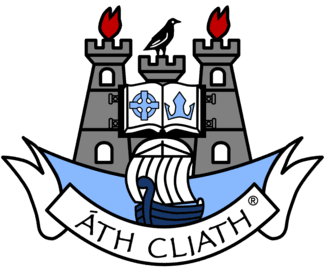 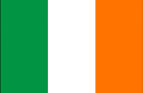 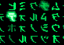 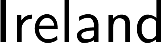 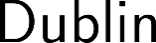 But what about Data Quality?
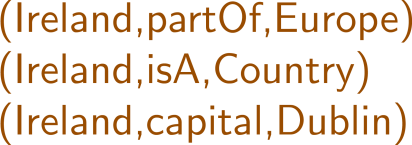 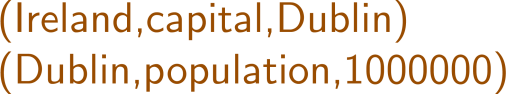 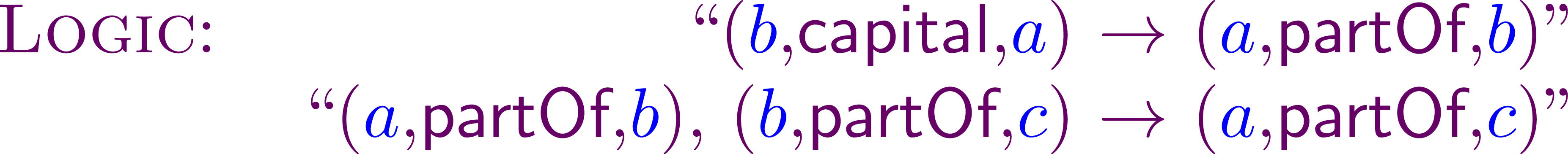 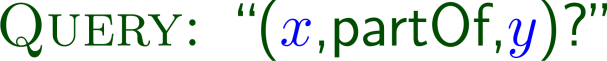 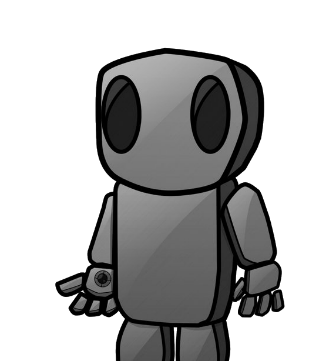 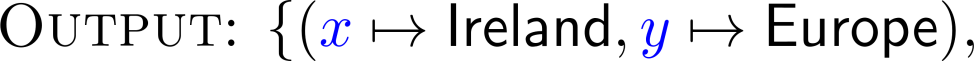 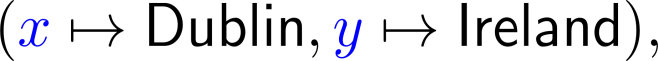 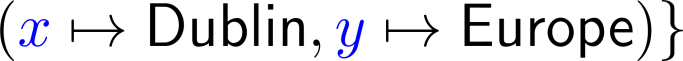 Graphs …
Graph Data: Pros and Cons
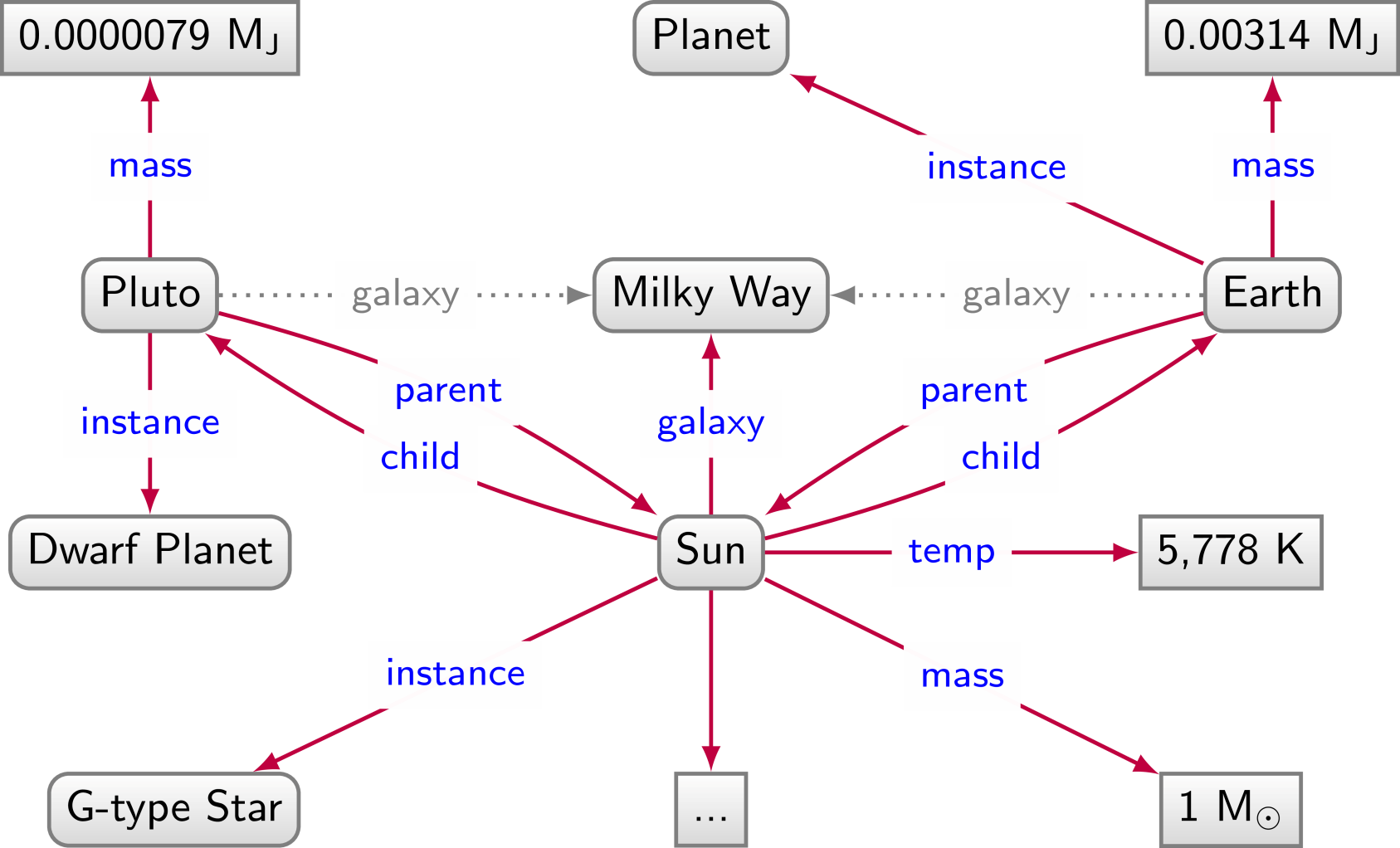 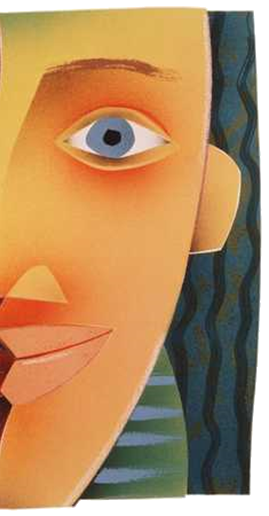 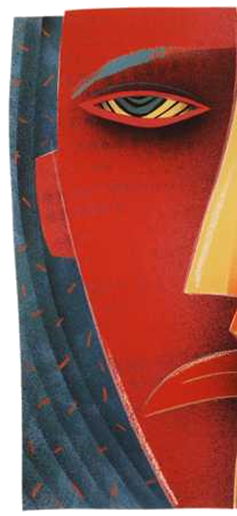 We don't have a 
structure (schema) imposed from the start
We don't have to impose a 
structure (schema) 
from the start
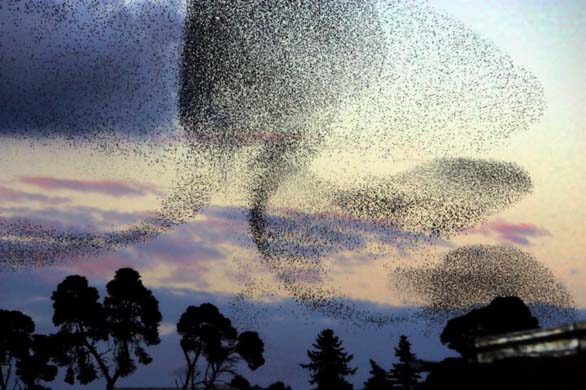 Graph Data: Pros and Pros
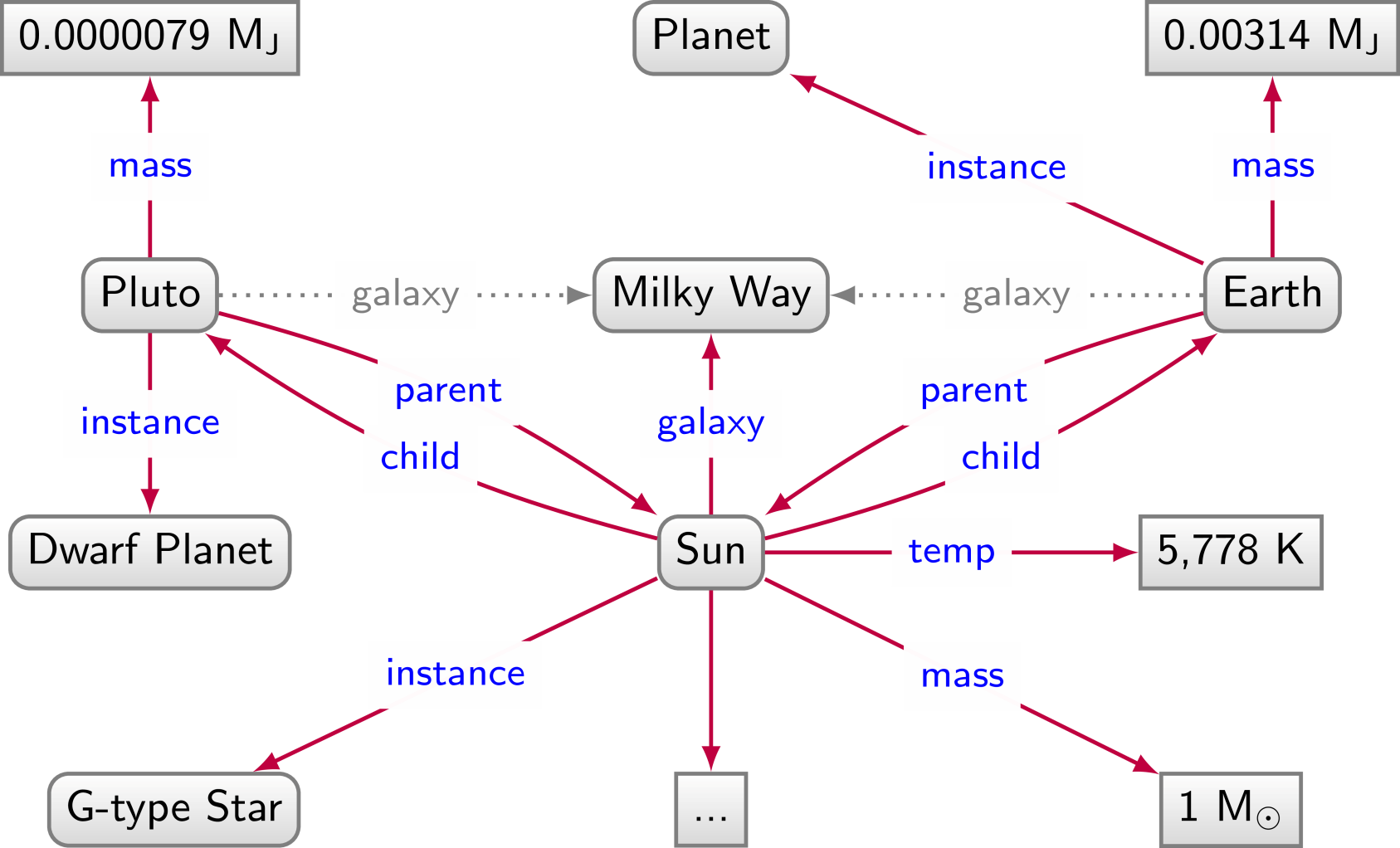 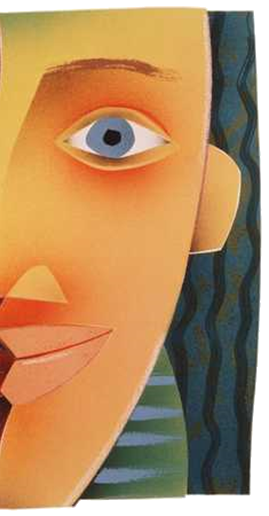 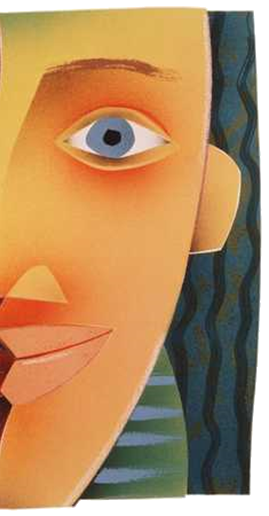 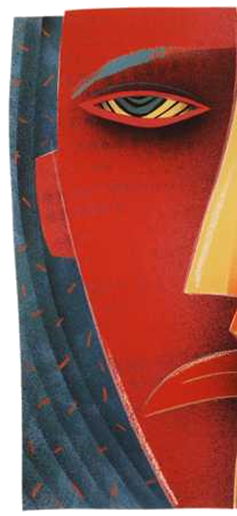 We don't have to impose a 
structure (schema) 
from the start
… and we can impose a schema any time we like
So how can we define and impose a schema for graphs?
Shapes
Graph data: Validation
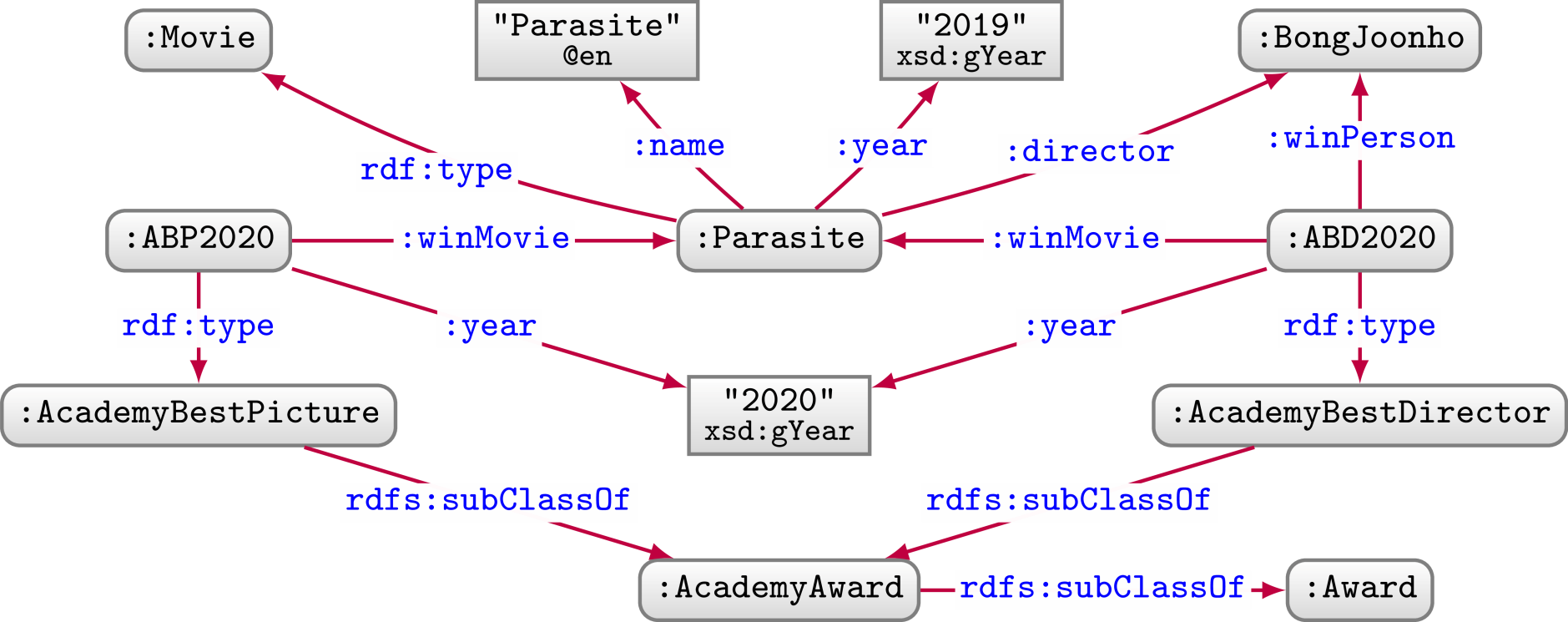 Is this graph “complete”?
Does it have “errors”?
How do we define “completeness” and “errors”?
Shapes Graph: Validating schema
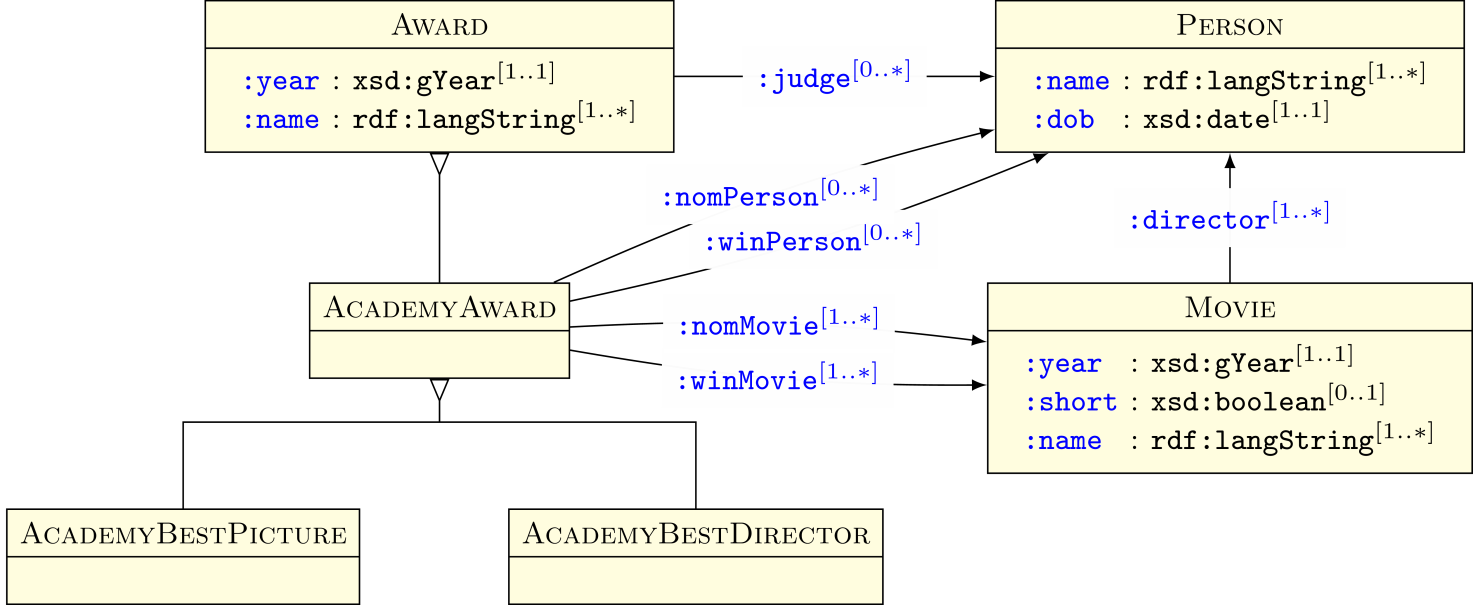 Shapes Graph: Validate RDF graphs
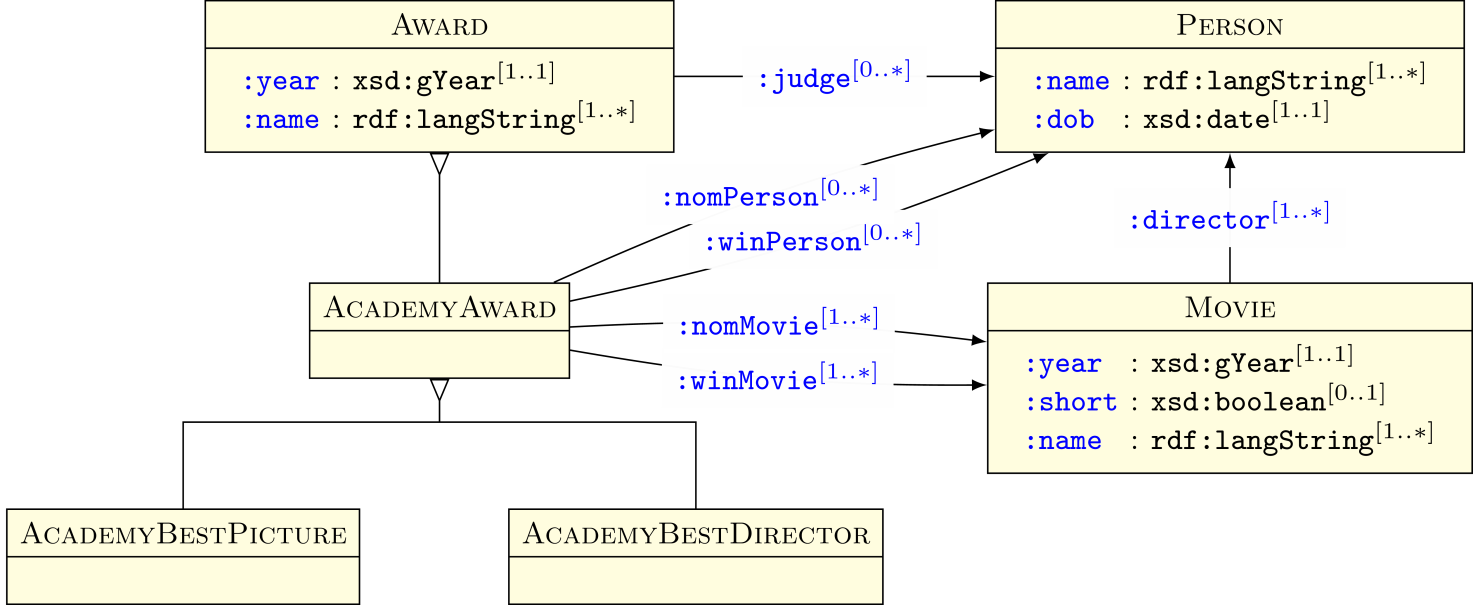 Does it pass?
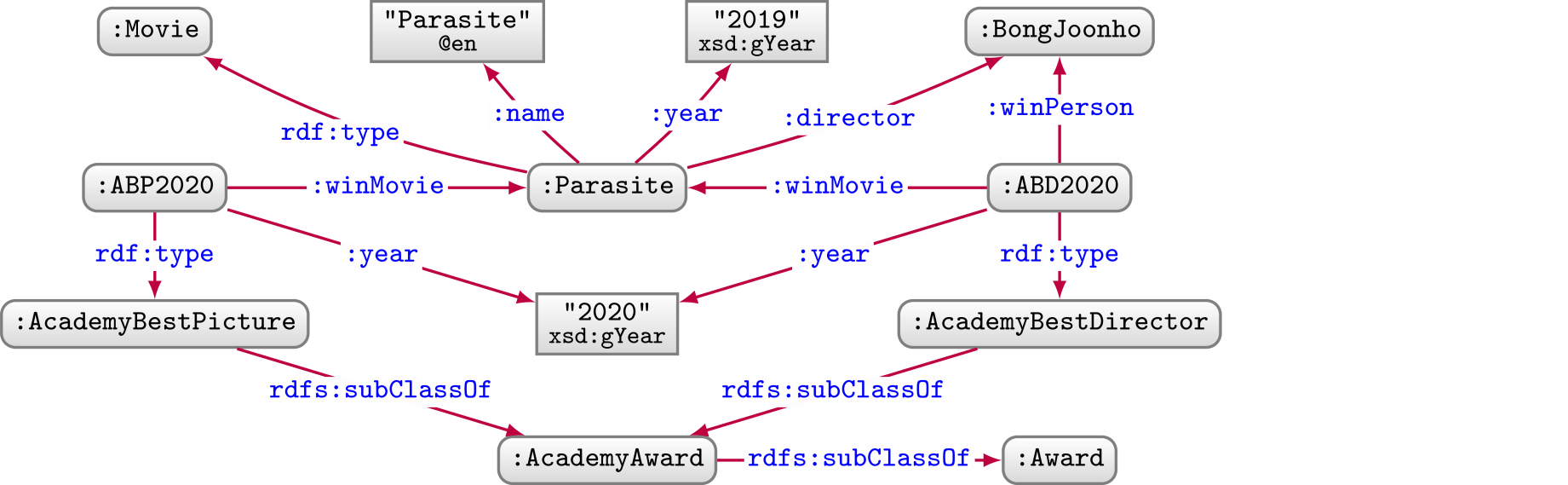 👍
We have not yet defined a target for a shape, so we don’t know which shape applies to which node in the data
Shapes Graph: Define a target
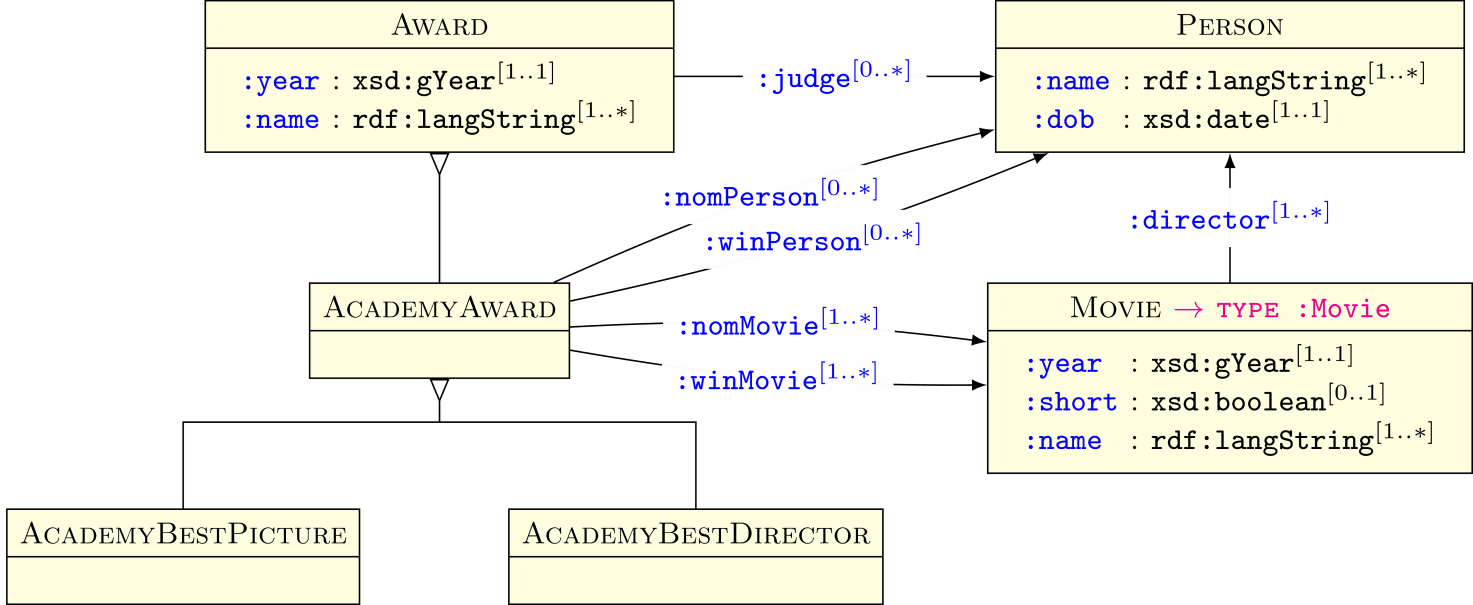 Does it pass?
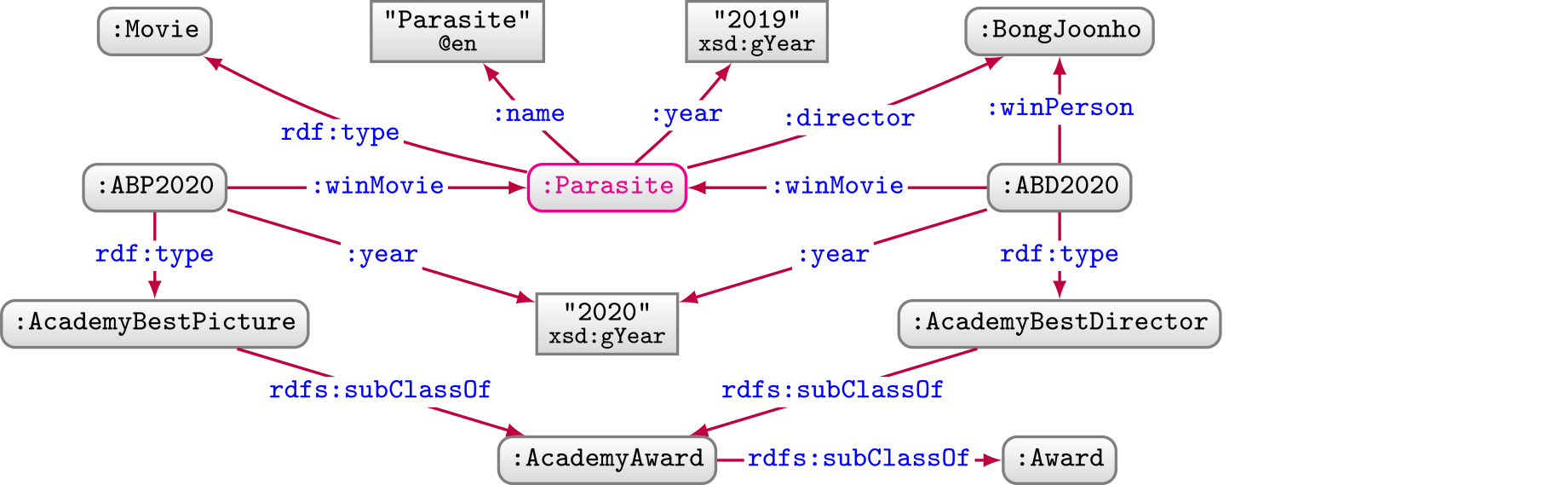 No. :Parasite does not have a director satisfying Person. 

We are missing a name and a date of birth for Bong Joon-ho!
Shapes Graph: Multiplicity
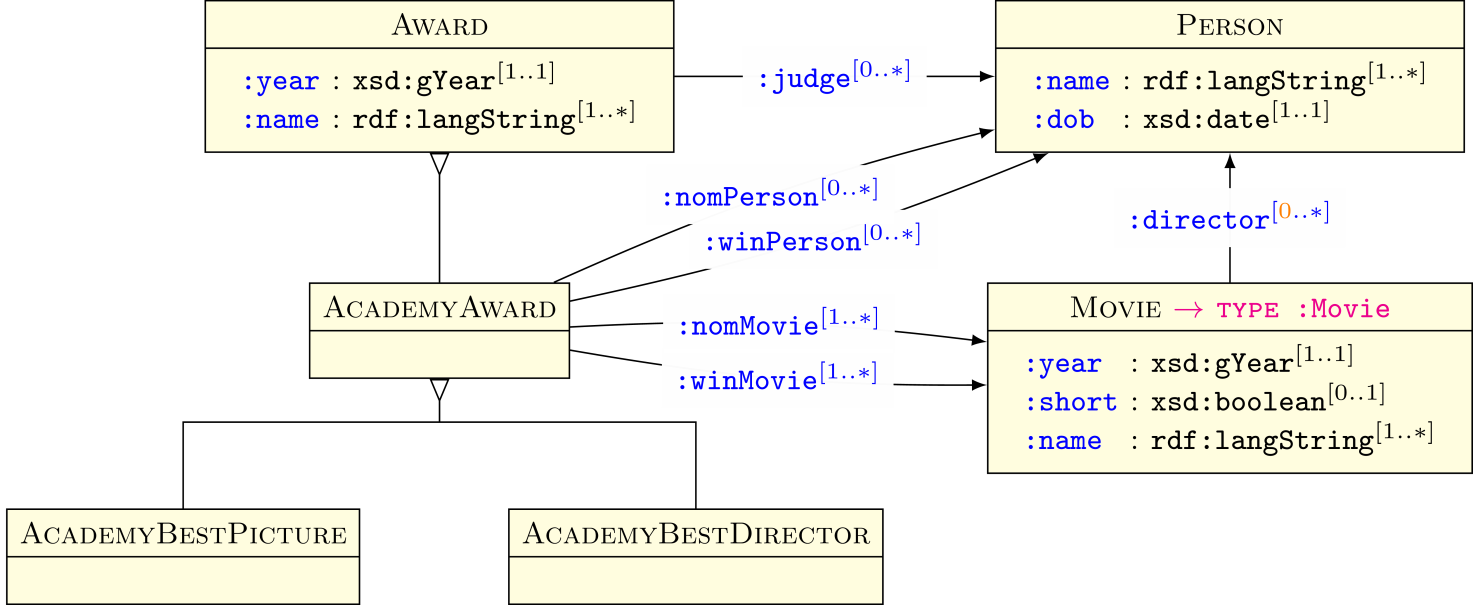 How about now?
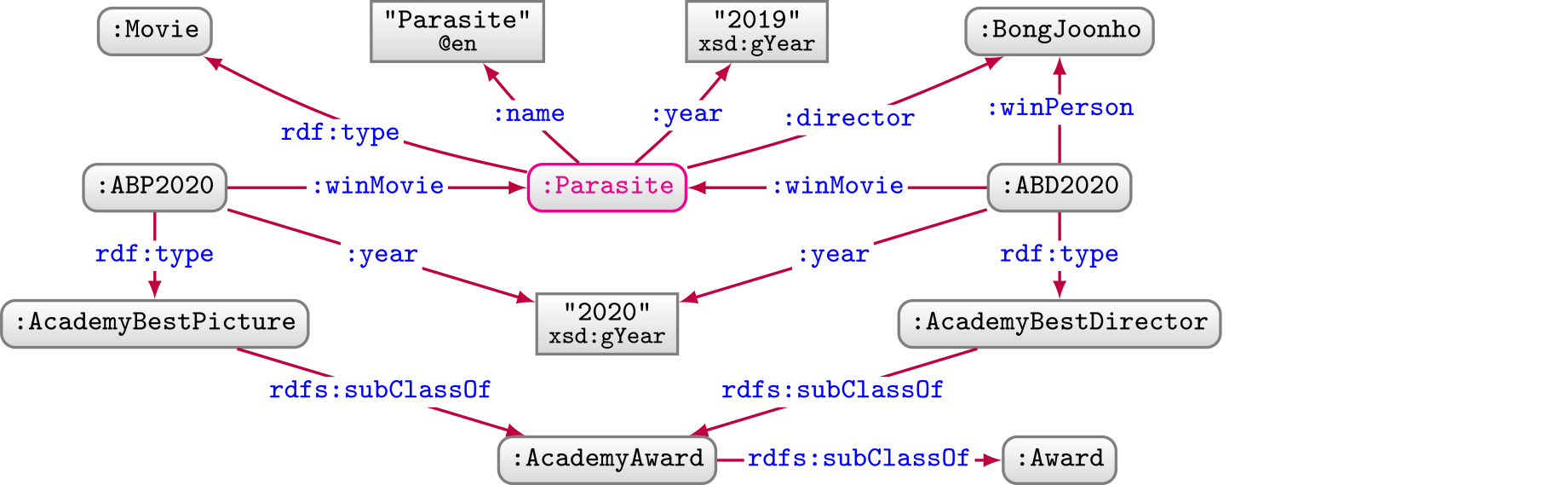 No. Any director of :Parasite must still satisfy Person. 

We are missing a name and a date of birth for Bong Joon-ho!
Shapes Graph: Validation
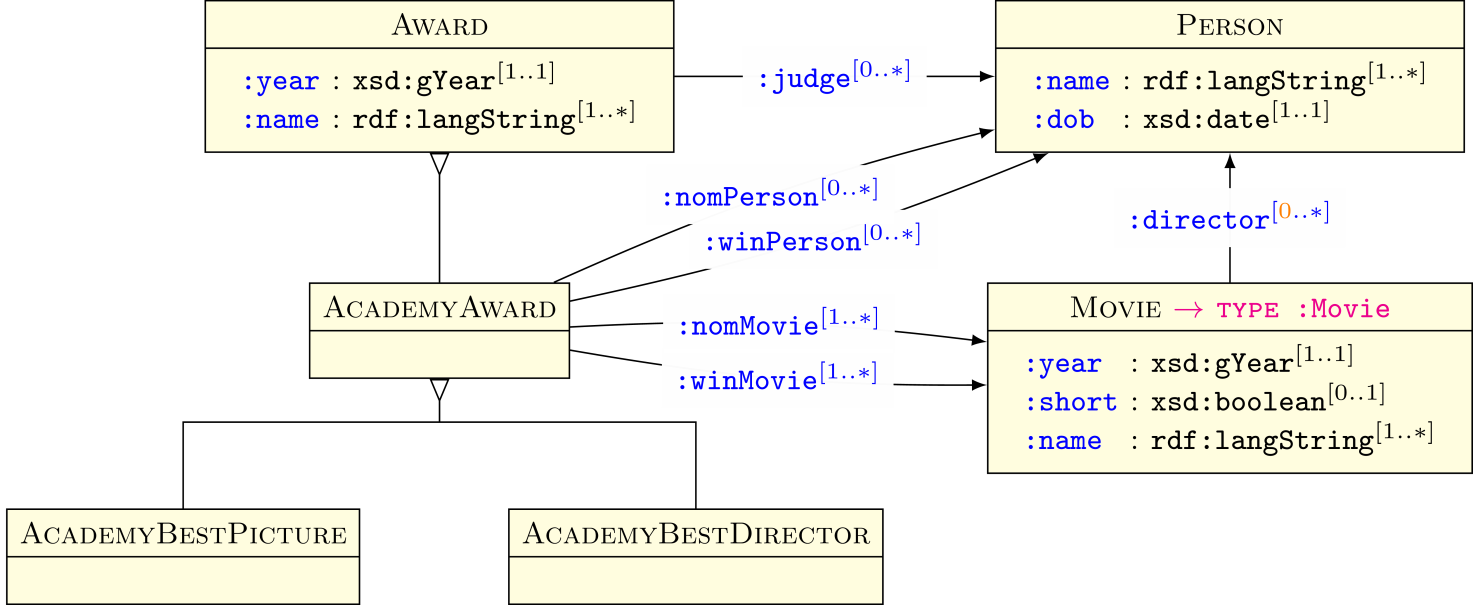 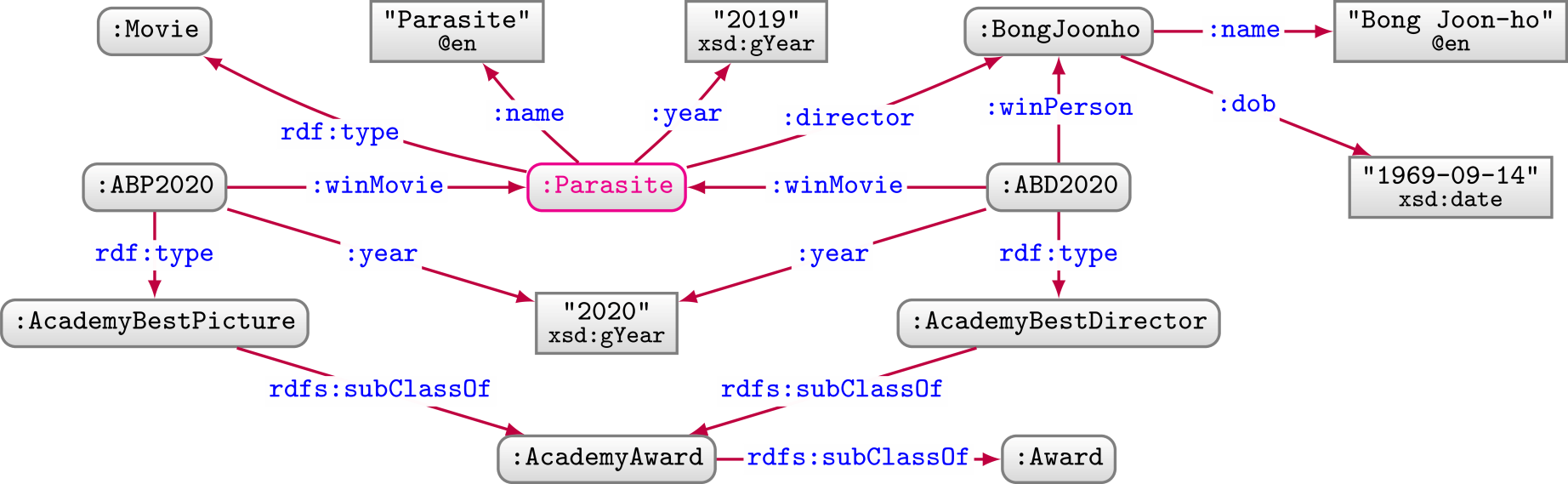 And now?
👍
Shapes vs. RDFS/OWL and SPARQL
Shapes vs. RDFS/OWL
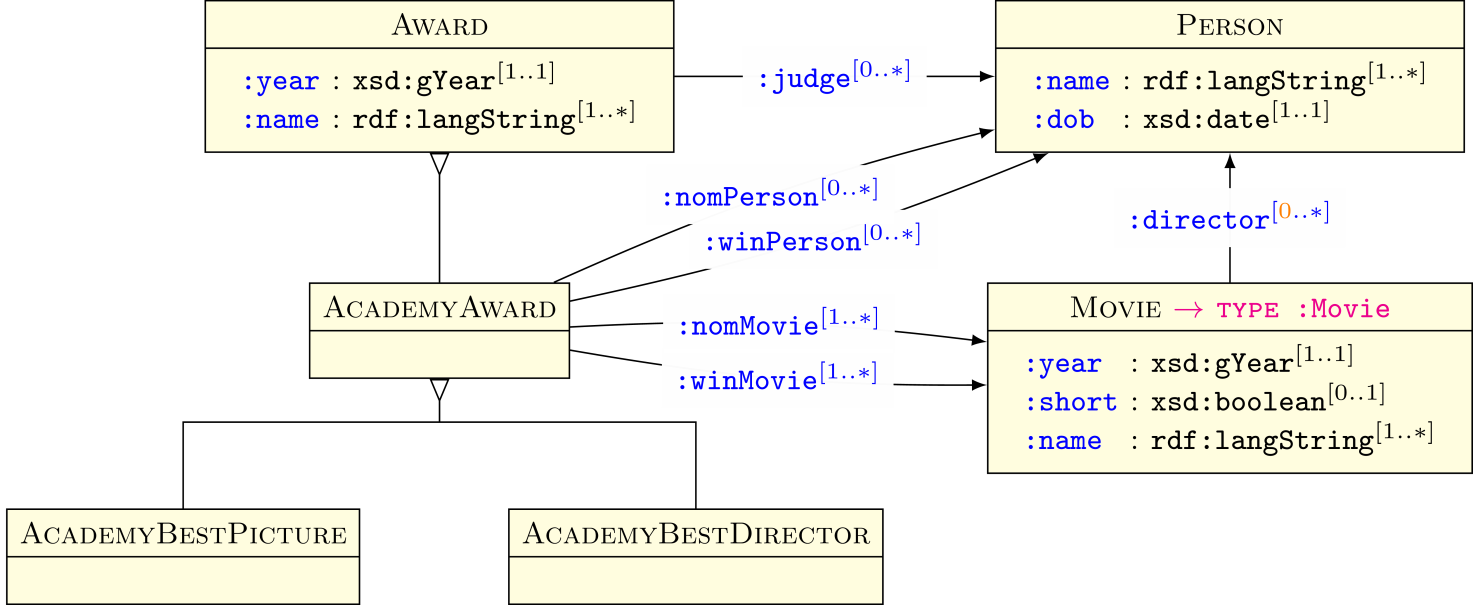 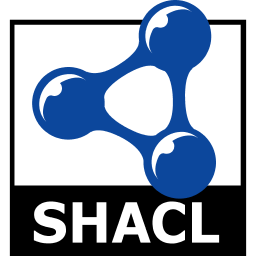 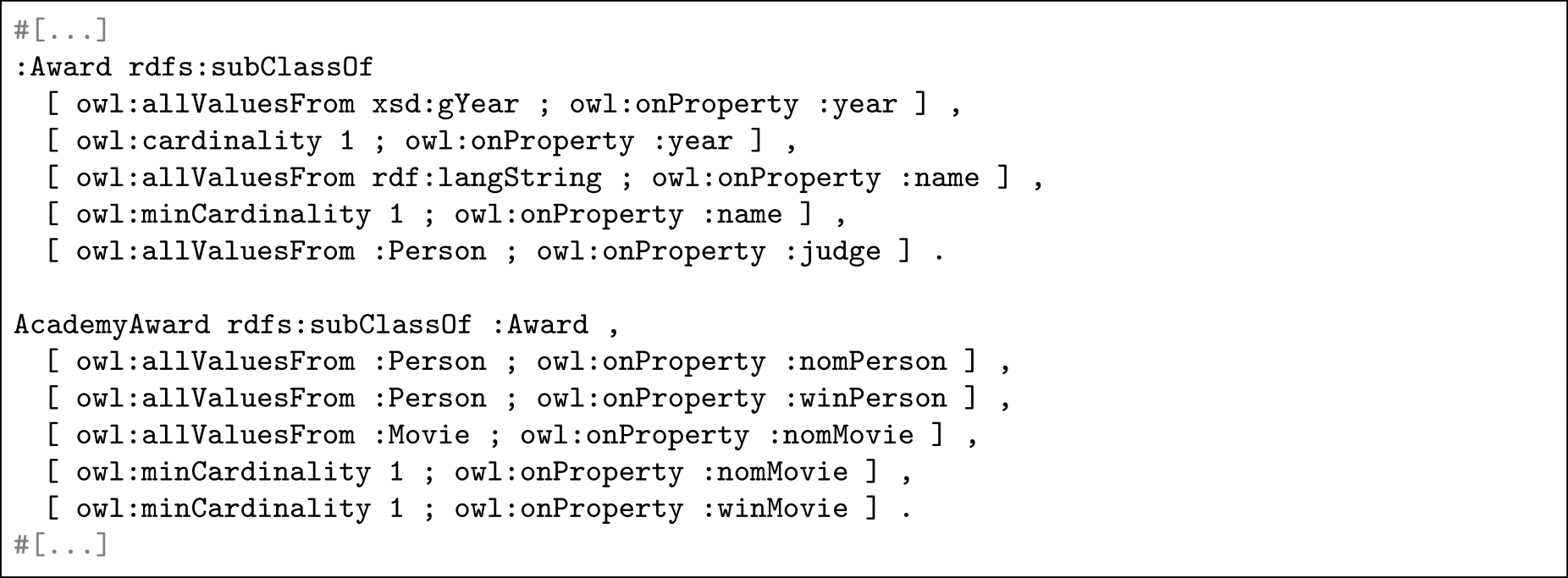 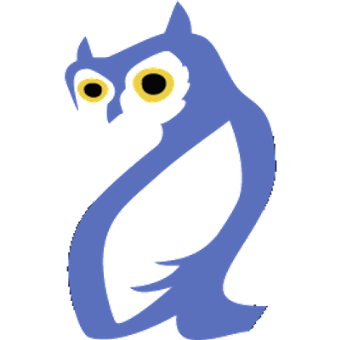 OWL assumes OWA and no UNA. Cannot easily detect missing data or duplicated values!
Shapes vs. SPARQL
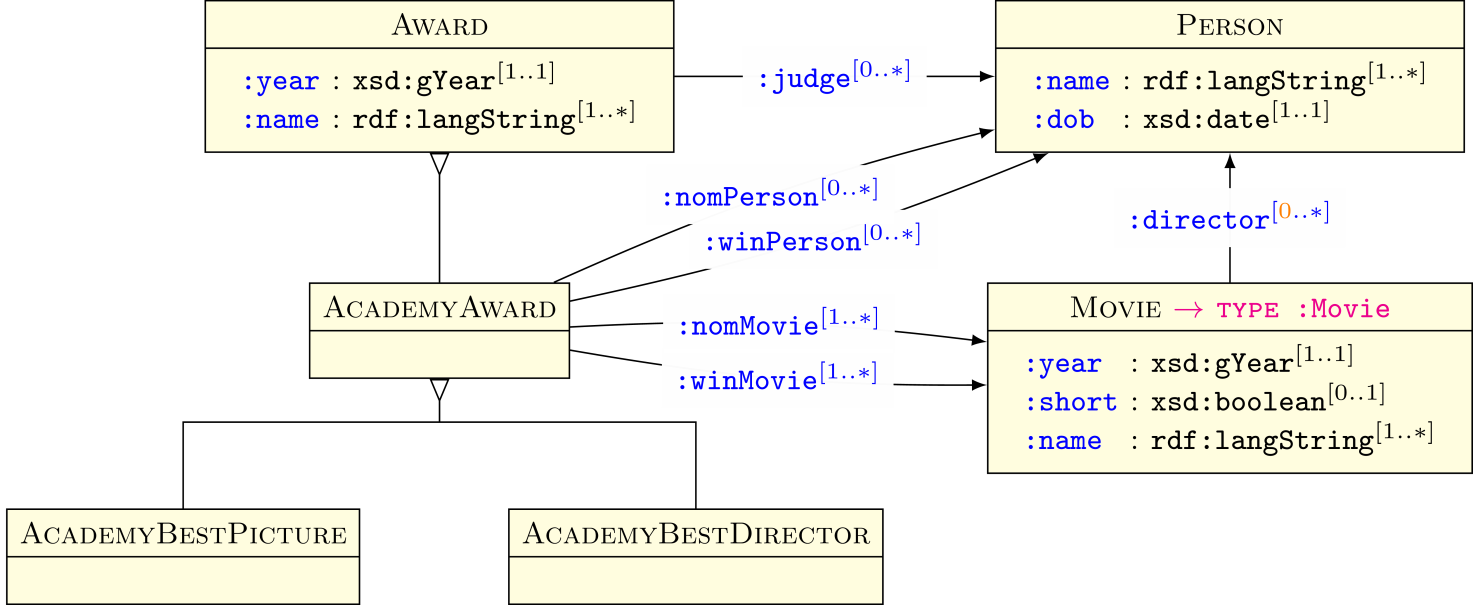 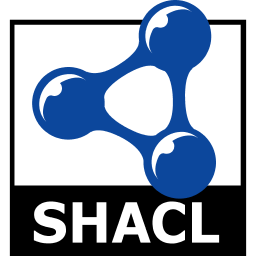 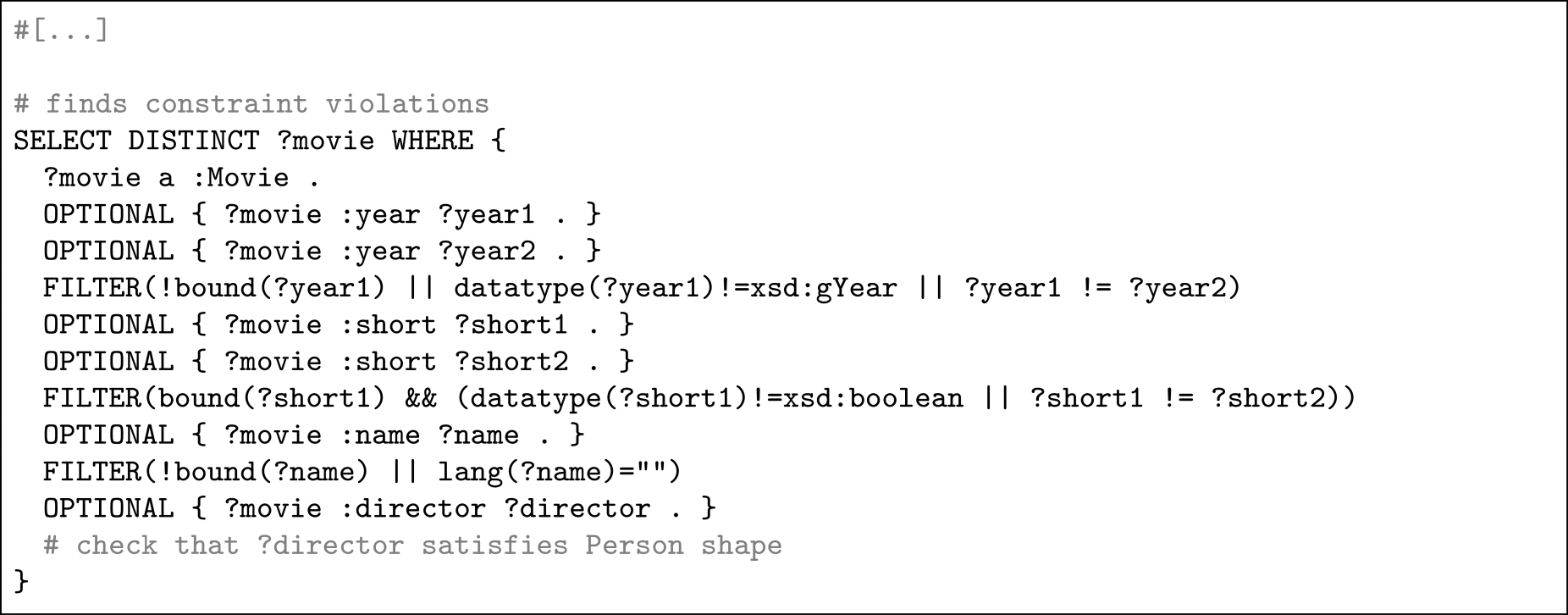 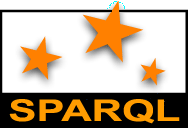 Correct semantics, but difficult to express these types of constraints.
SHACL: 	Shapes Constraint Language
Shapes Graph: How do we define them?
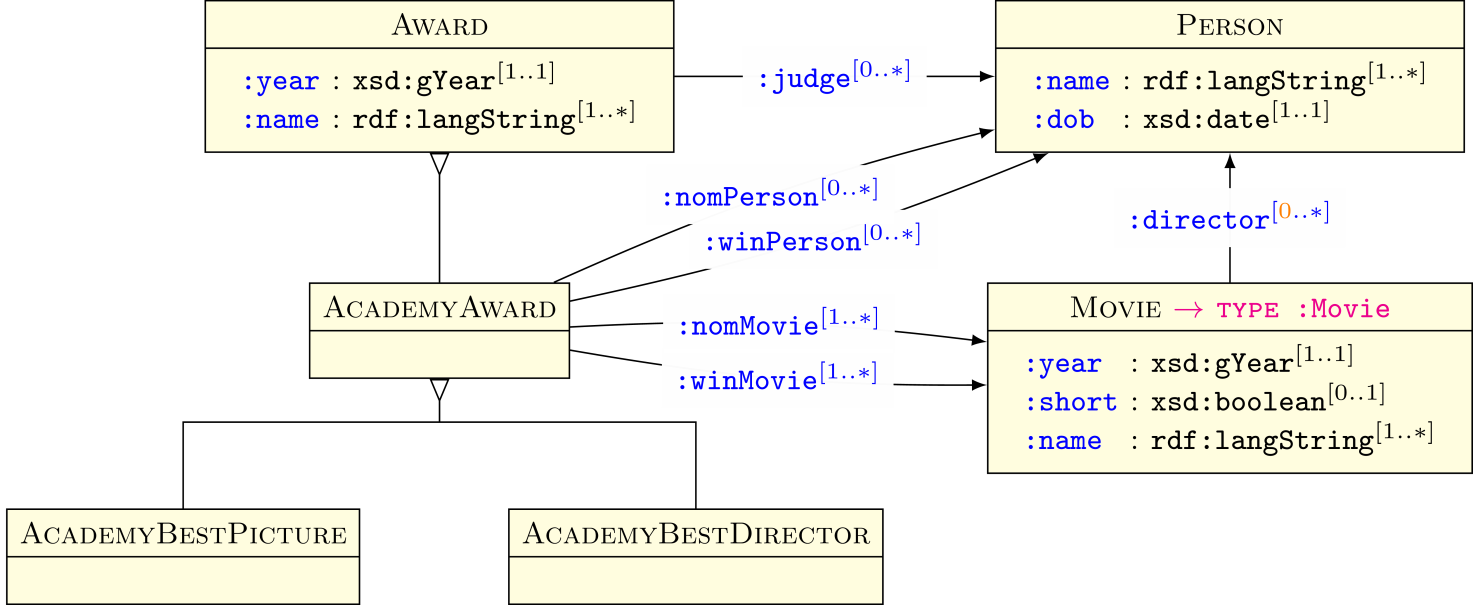 So how do we define shapes graphs?
SHACL: Shapes Constraint Language
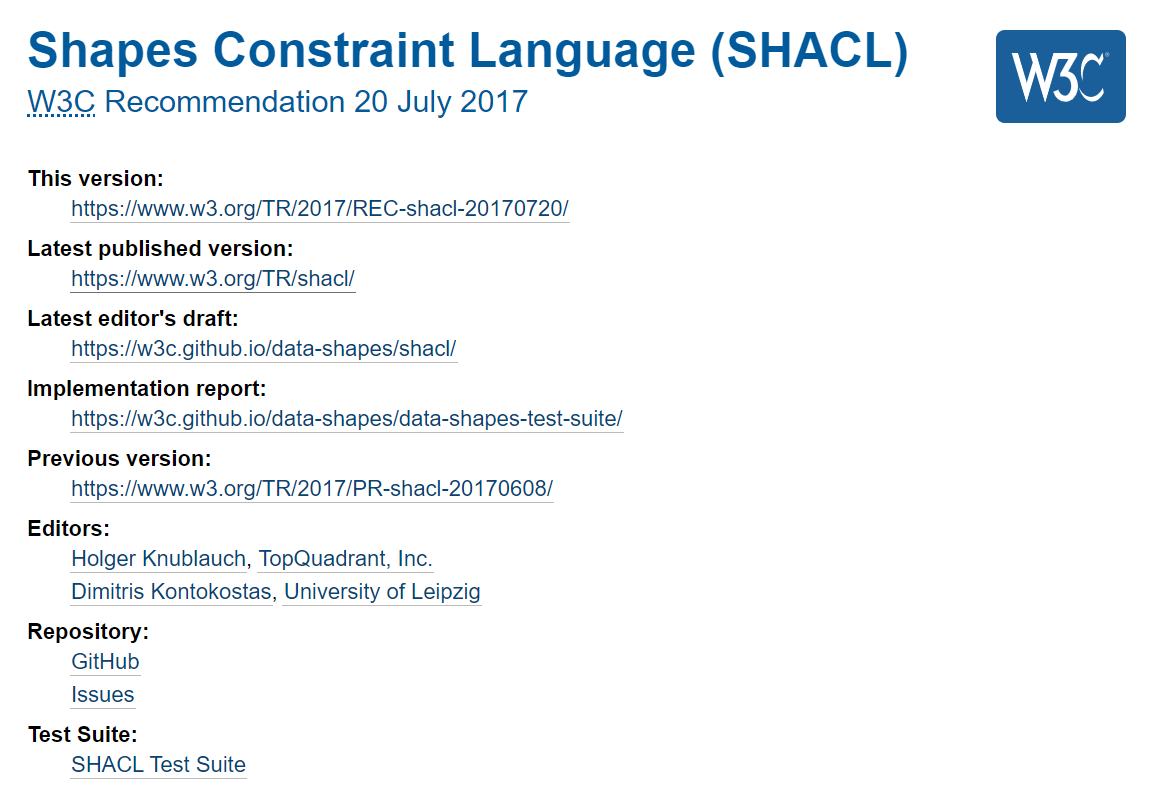 SHACL: Shapes graph
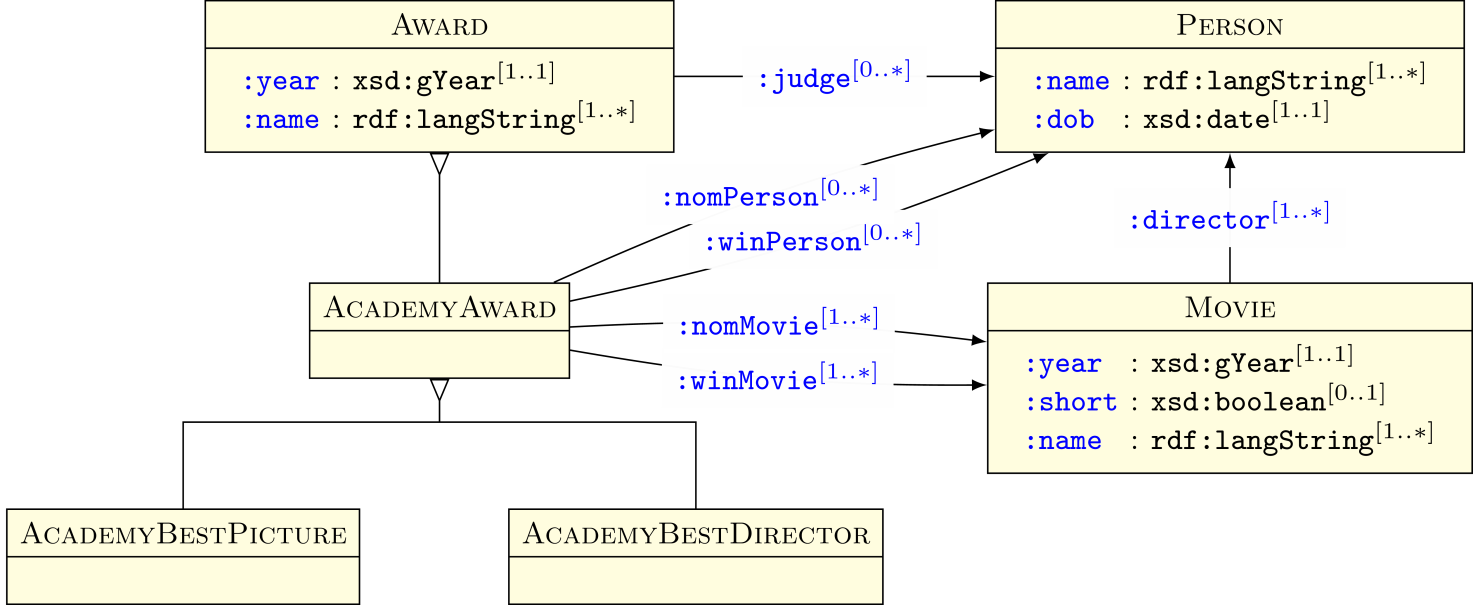 SHACL: Node and Property Shapes
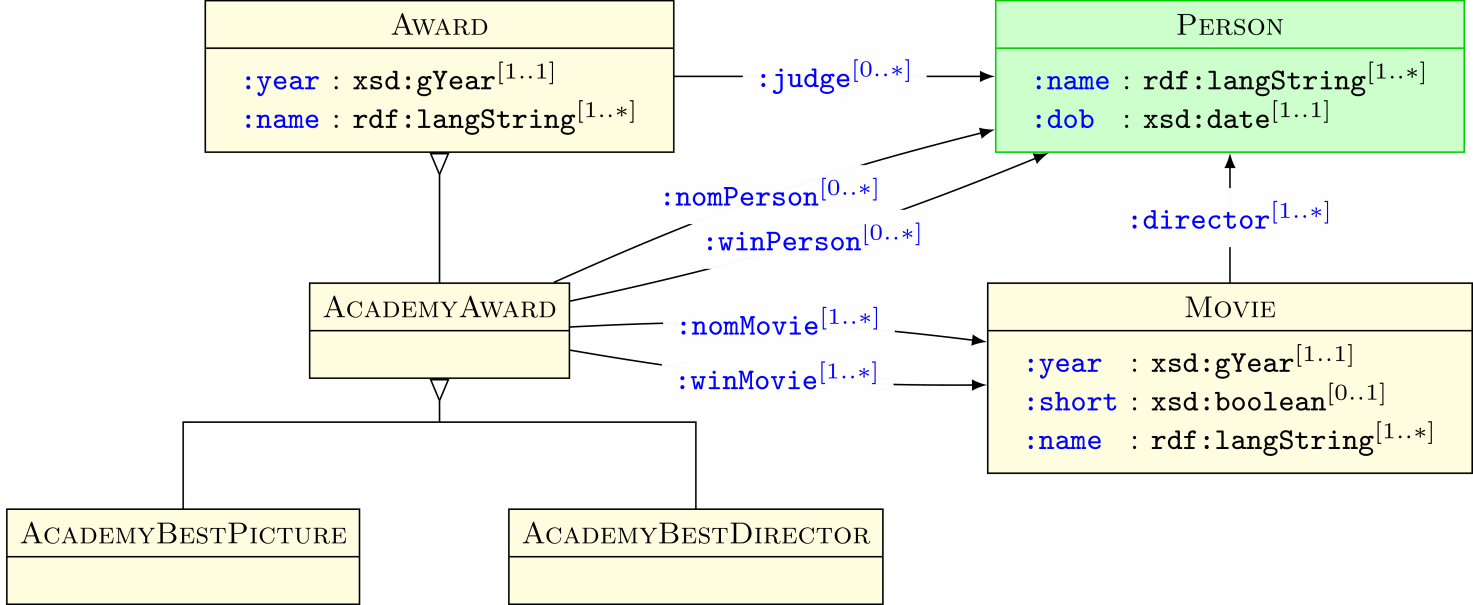 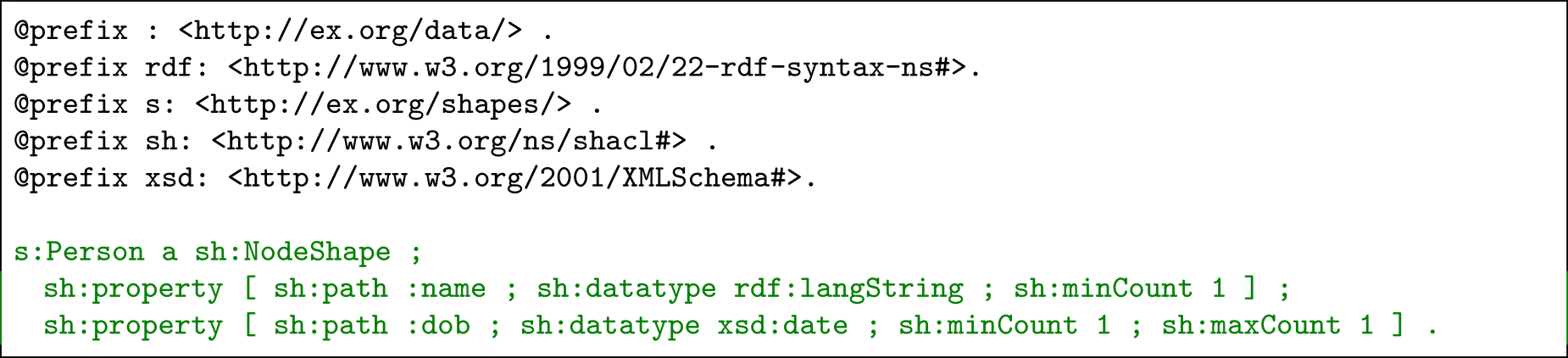 SHACL: Referencing node shapes
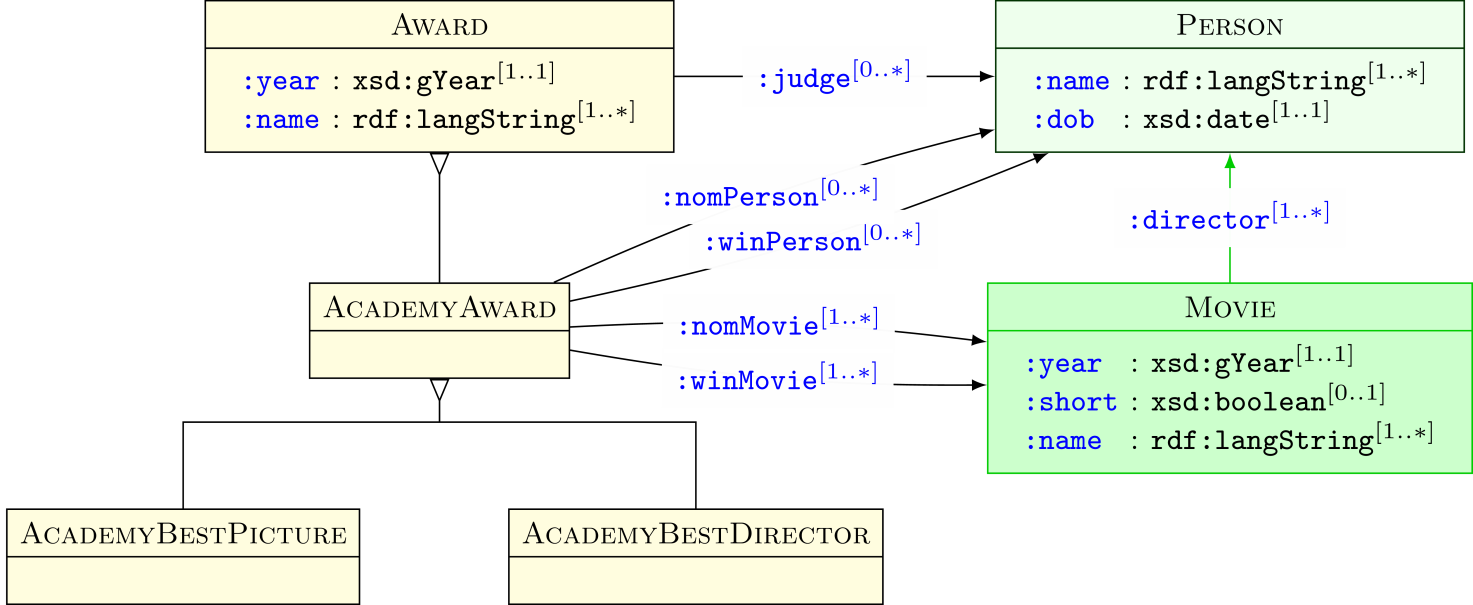 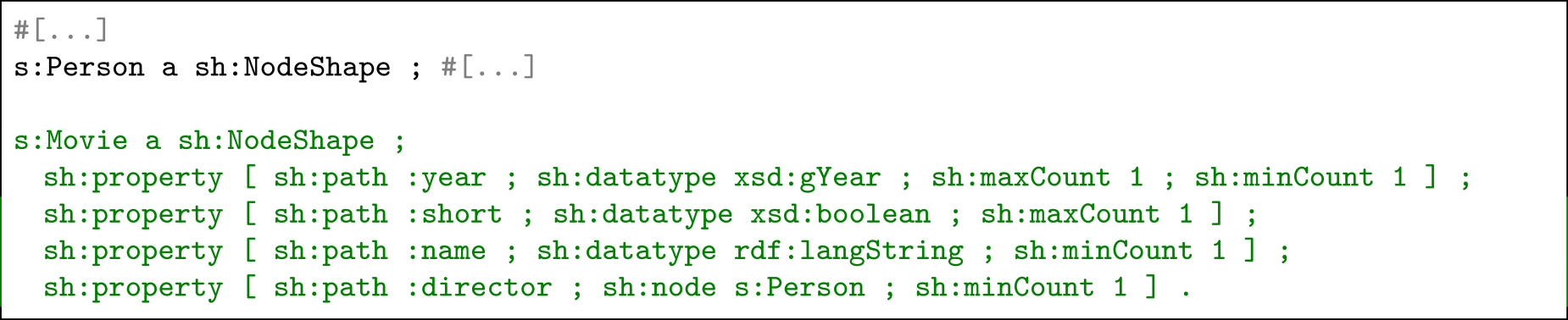 SHACL: Targets
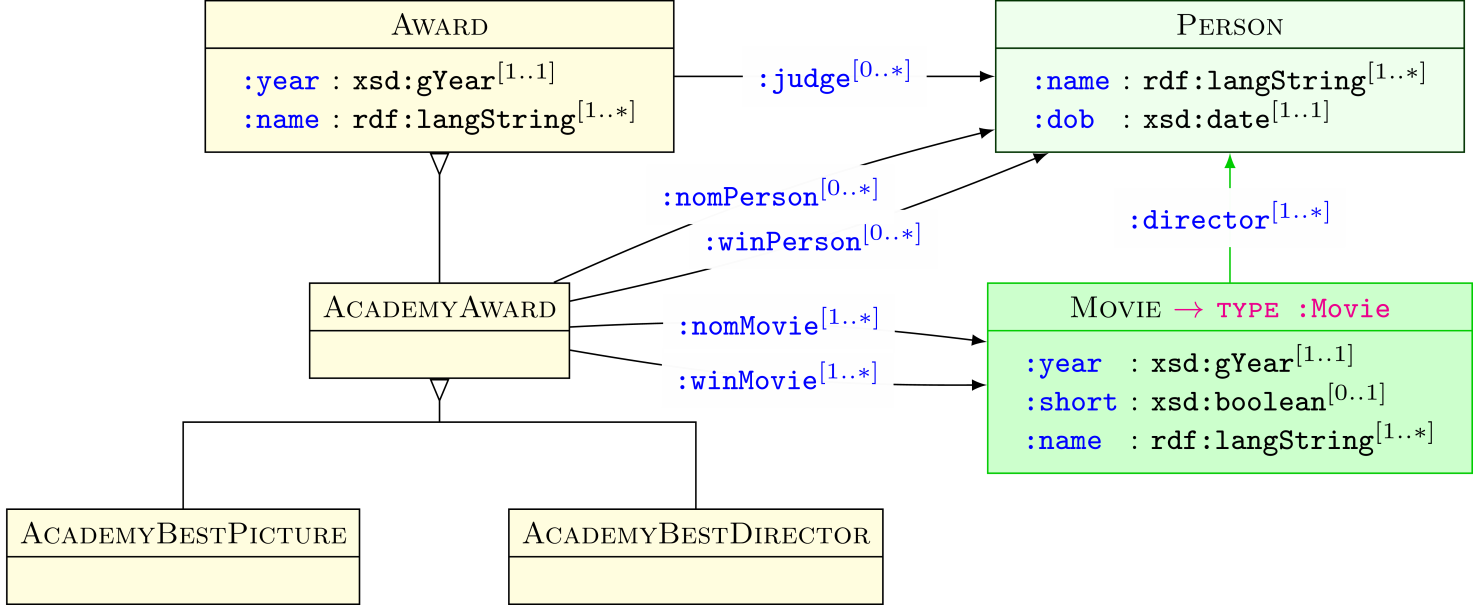 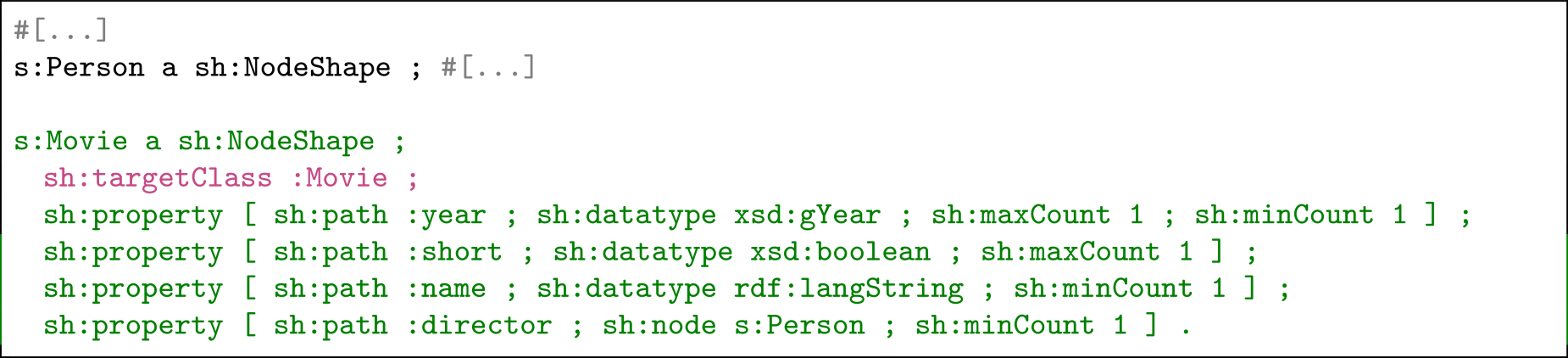 SHACL: Inheritance
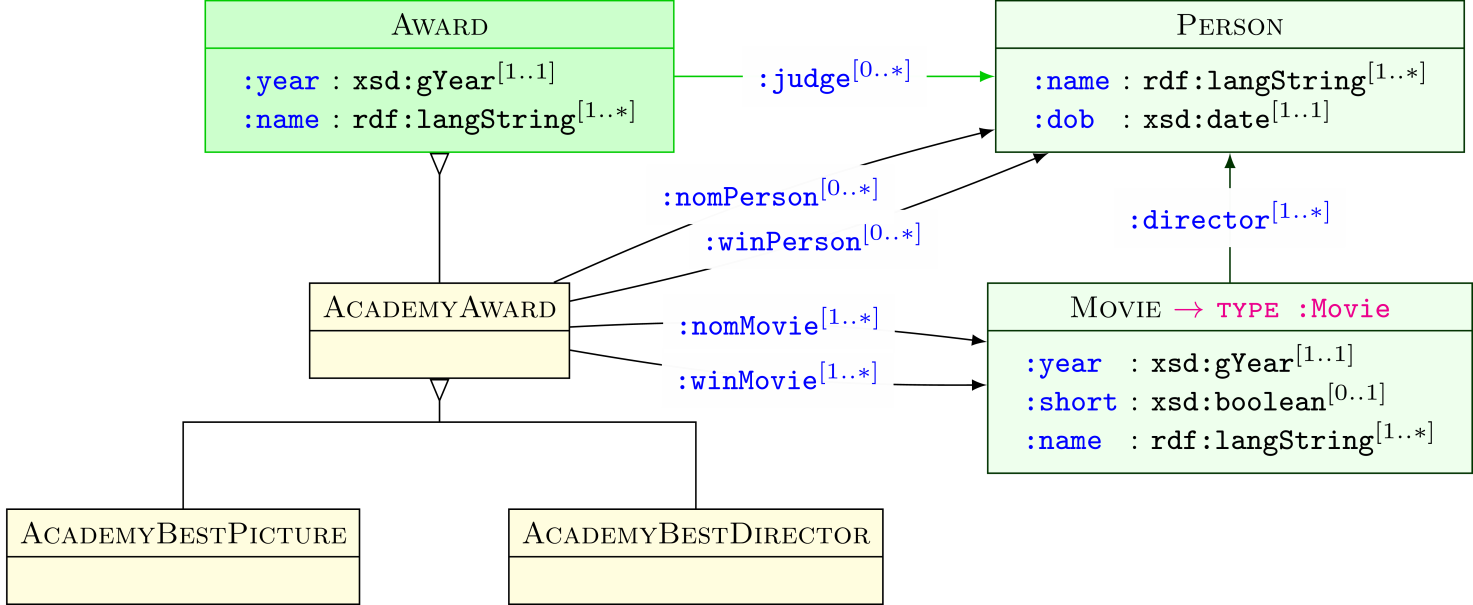 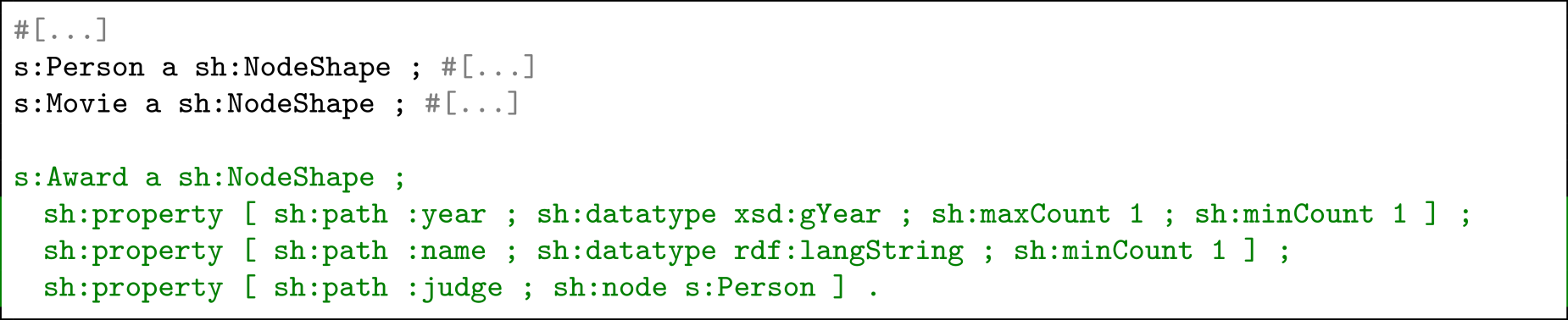 SHACL: Inheritance
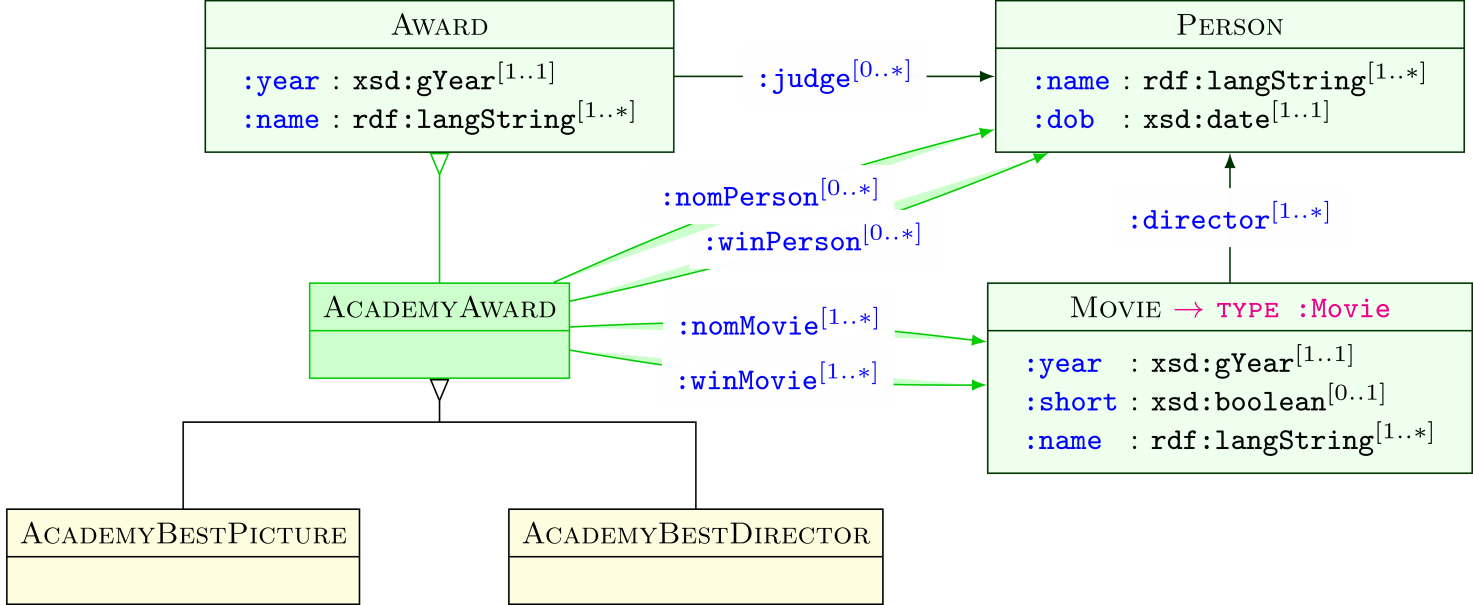 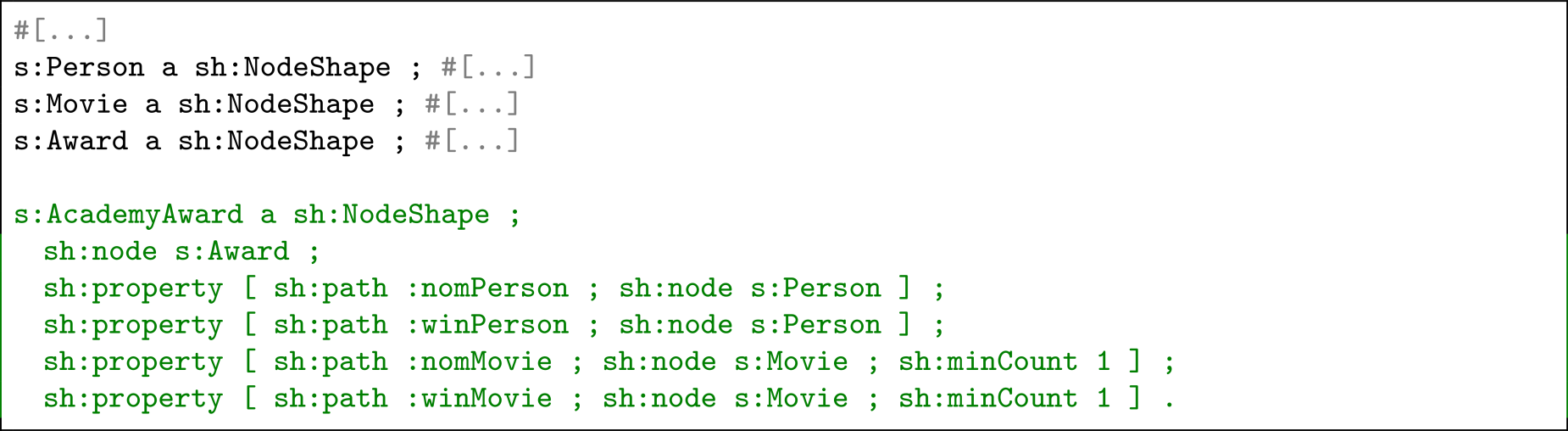 SHACL: Inheritance
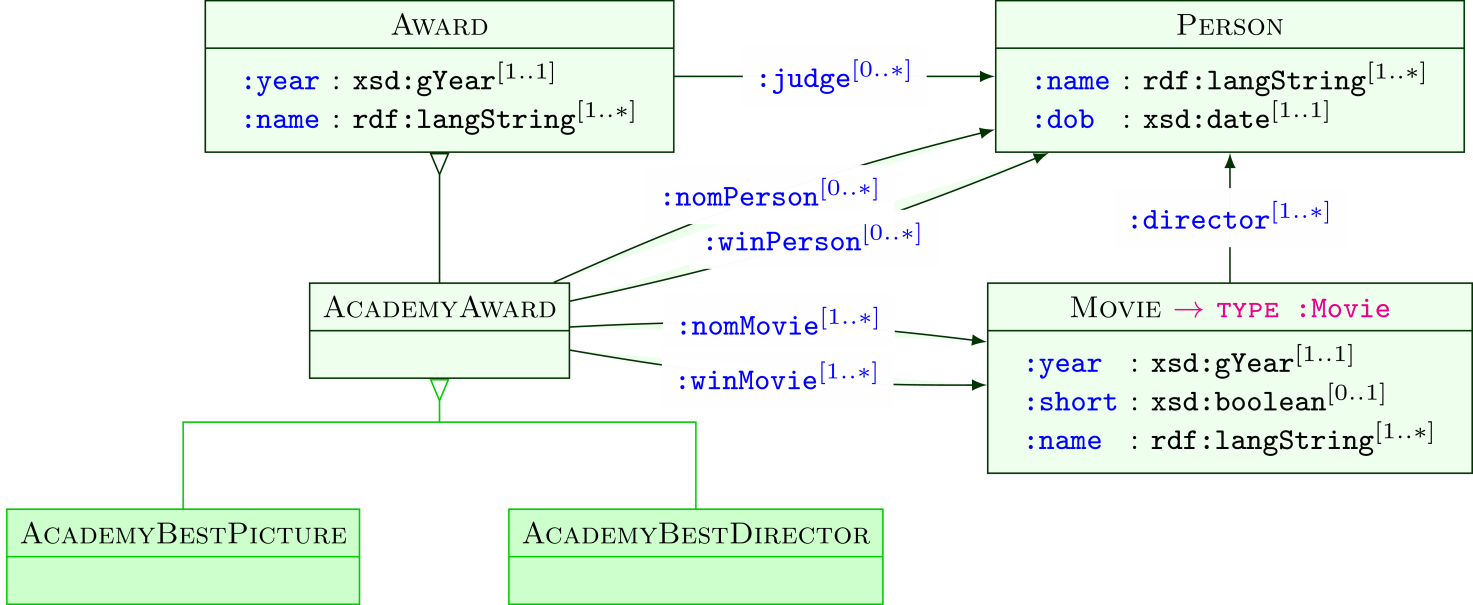 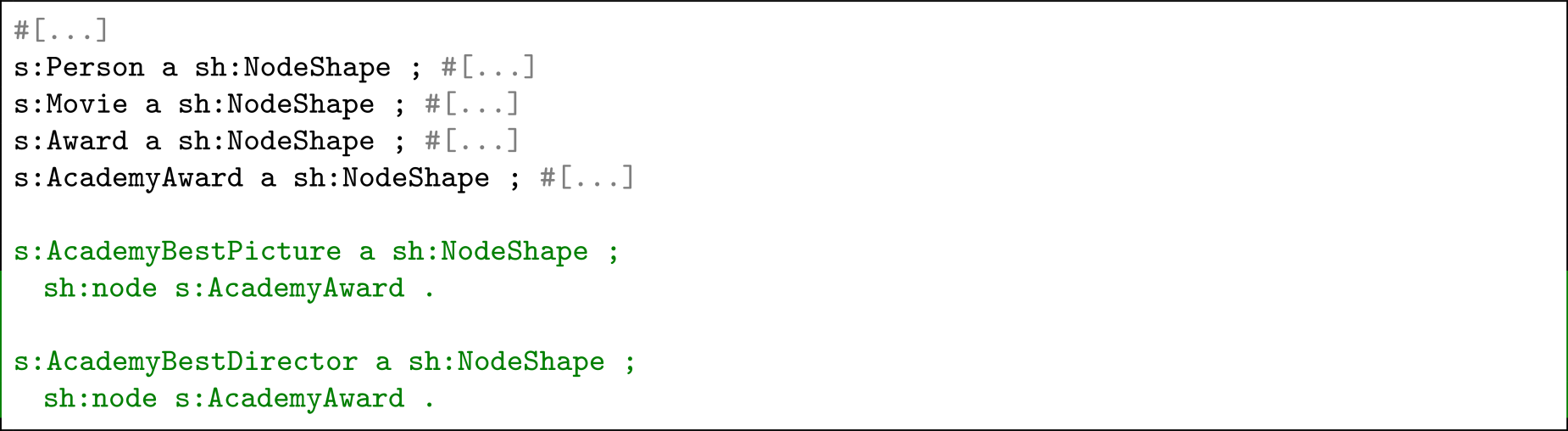 SHACL: 	Targets
SHACL: Targets
sh:targetClass 		instances of a class
sh:targetSubjectsOf 	domain of a property
sh:targetObjectsOf	range of a property
sh:targetNode		a specific node
SHACL: Targeting range
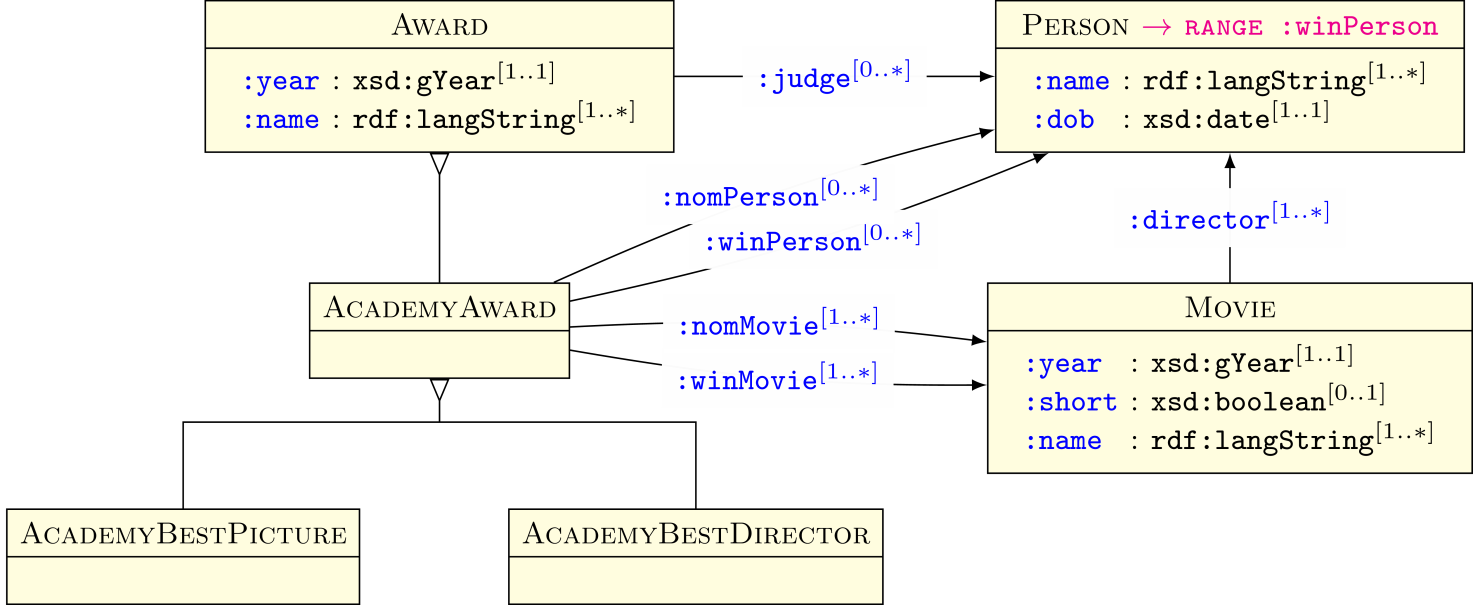 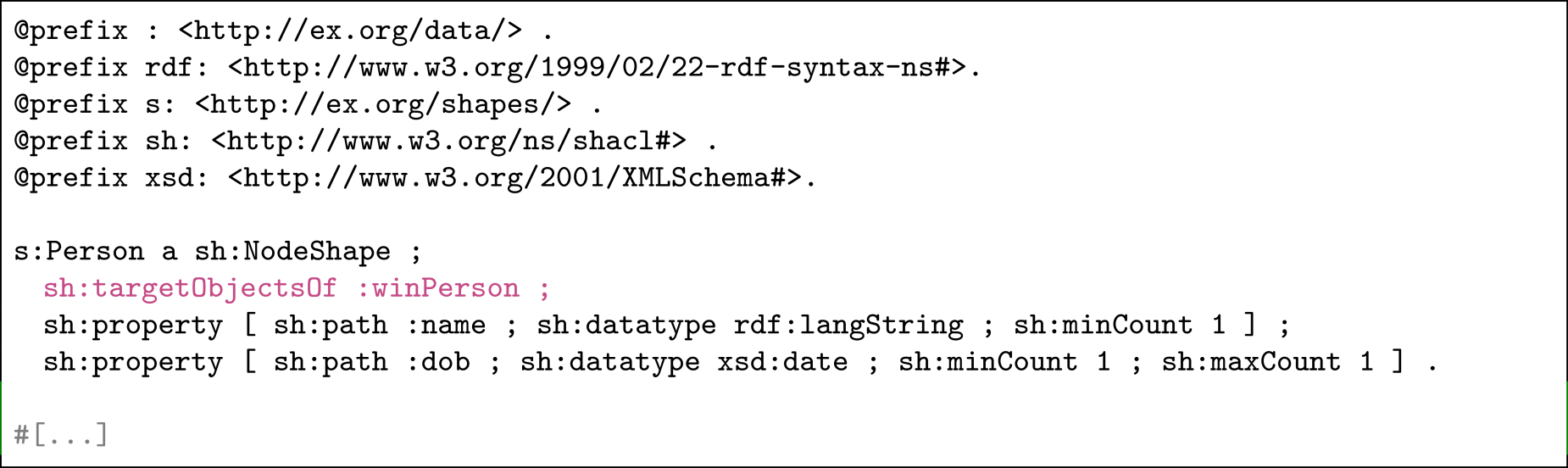 SHACL: Targeting range
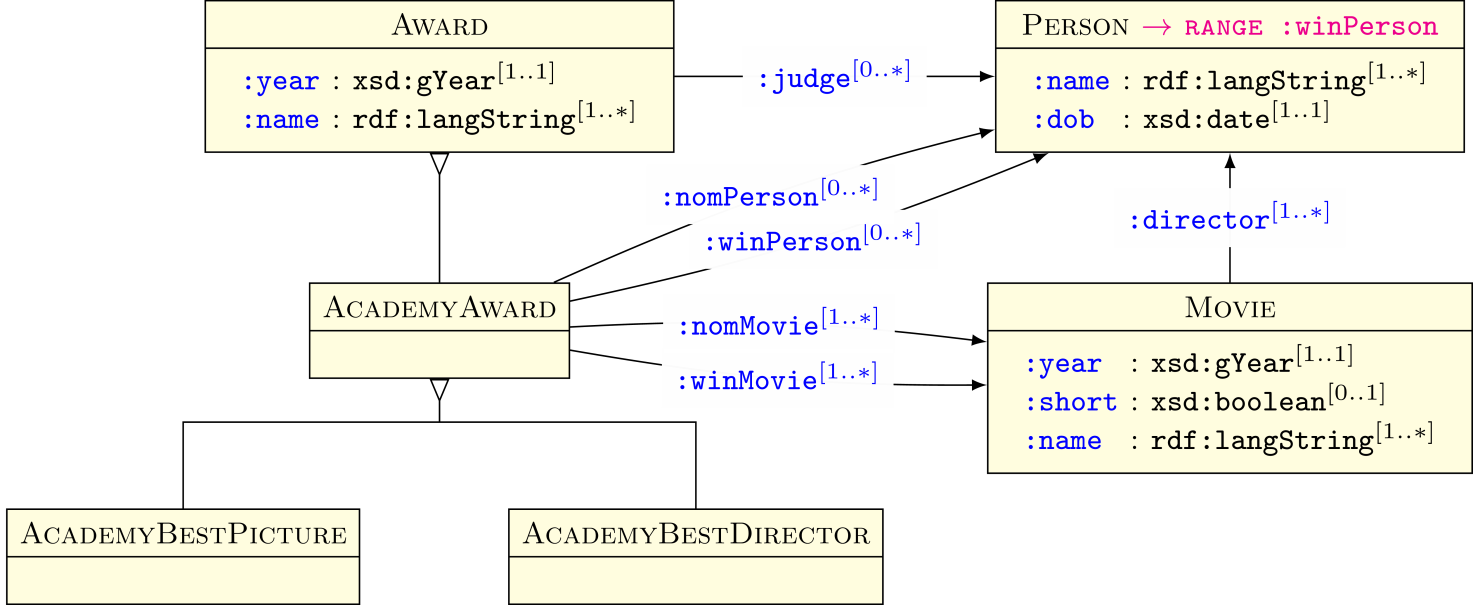 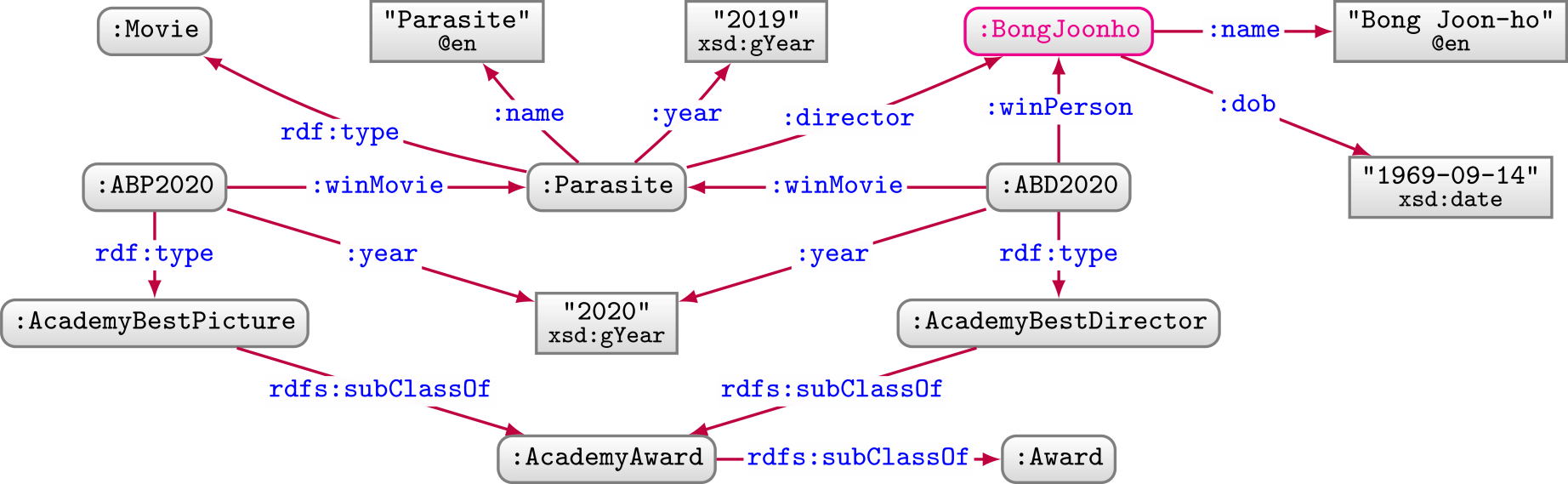 Valid?
👍
SHACL: Targeting subclasses
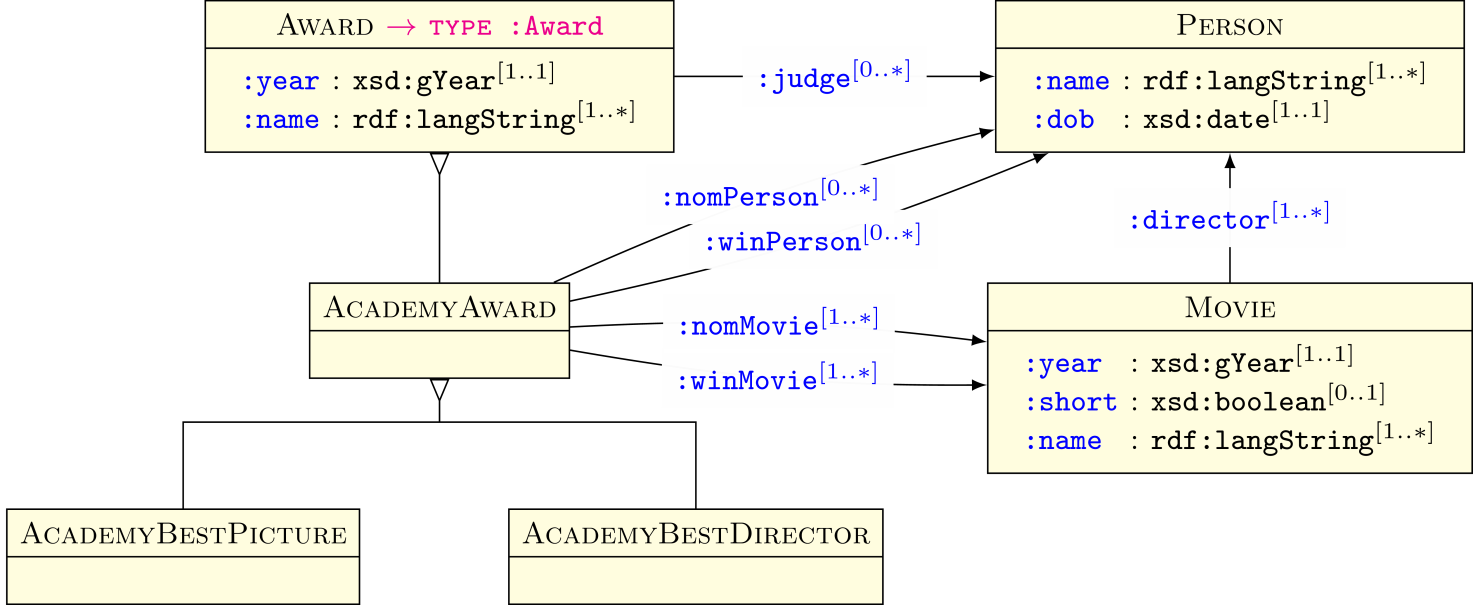 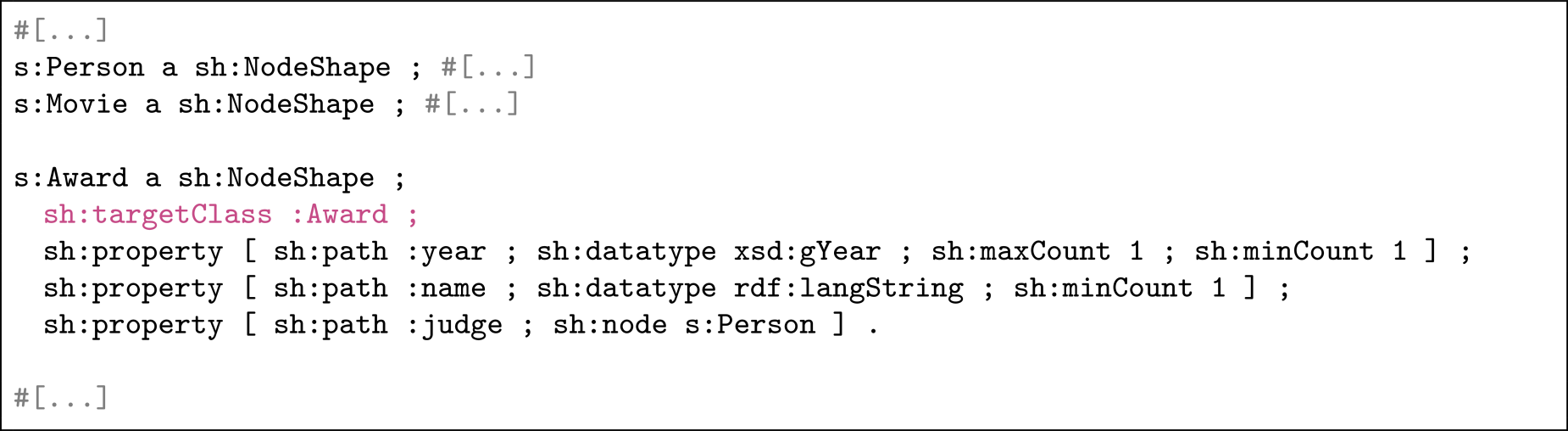 SHACL: Targets subclasses
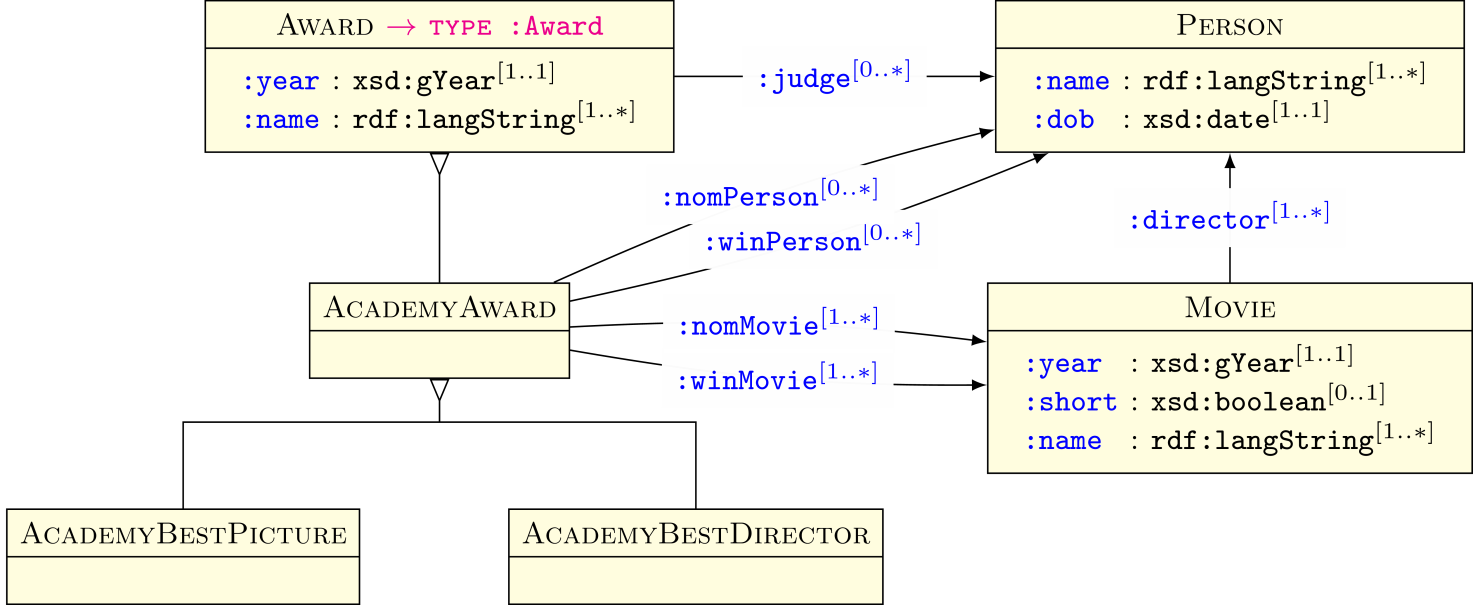 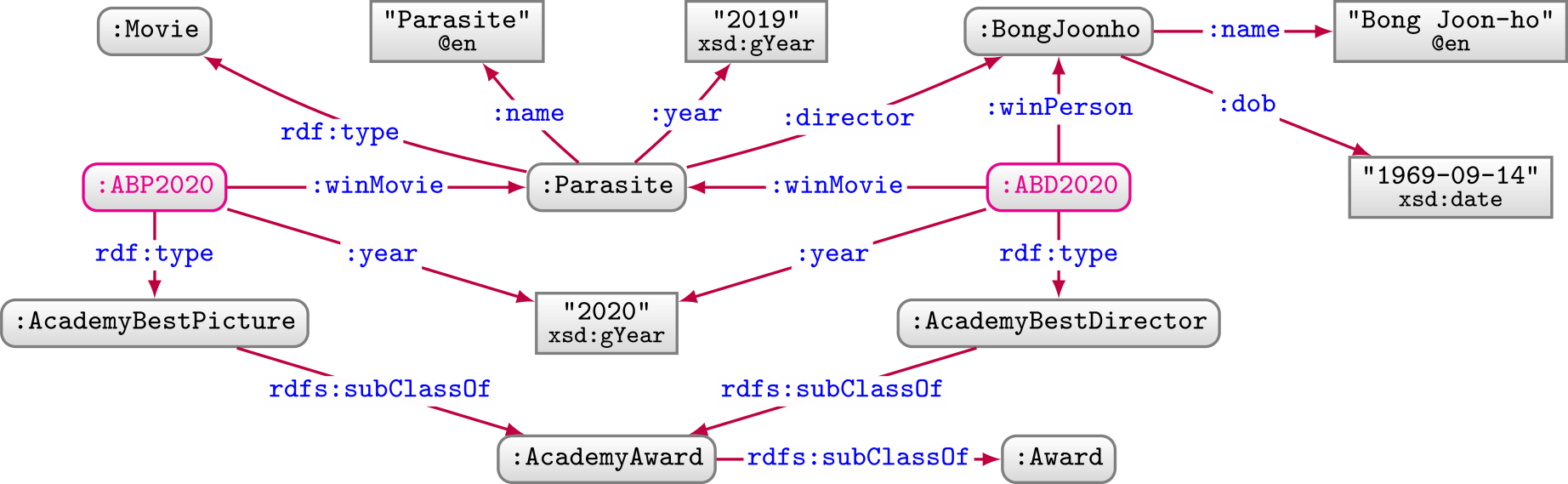 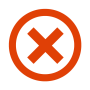 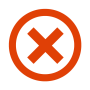 Valid?
👎
SHACL: 	Paths
SHACL: Paths
:p 						property	(:p)
[ sh:inversePath e ]			inverse of e 	(^e)
( e f )				 	e then f 	(e/f )
[ sh:alternativePath ( e f ) ] 	e or f 		(e|f )
[ sh:zeroOrMorePath e ]		recursive e 	(e*)
[ sh:oneOrMorePath e ]		recursive+ e 	(e+)
[ sh:zeroOrOnePath e ]		optional e 	(e?)
SHACL: Paths
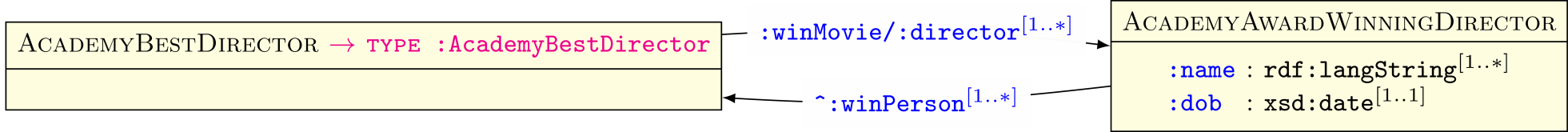 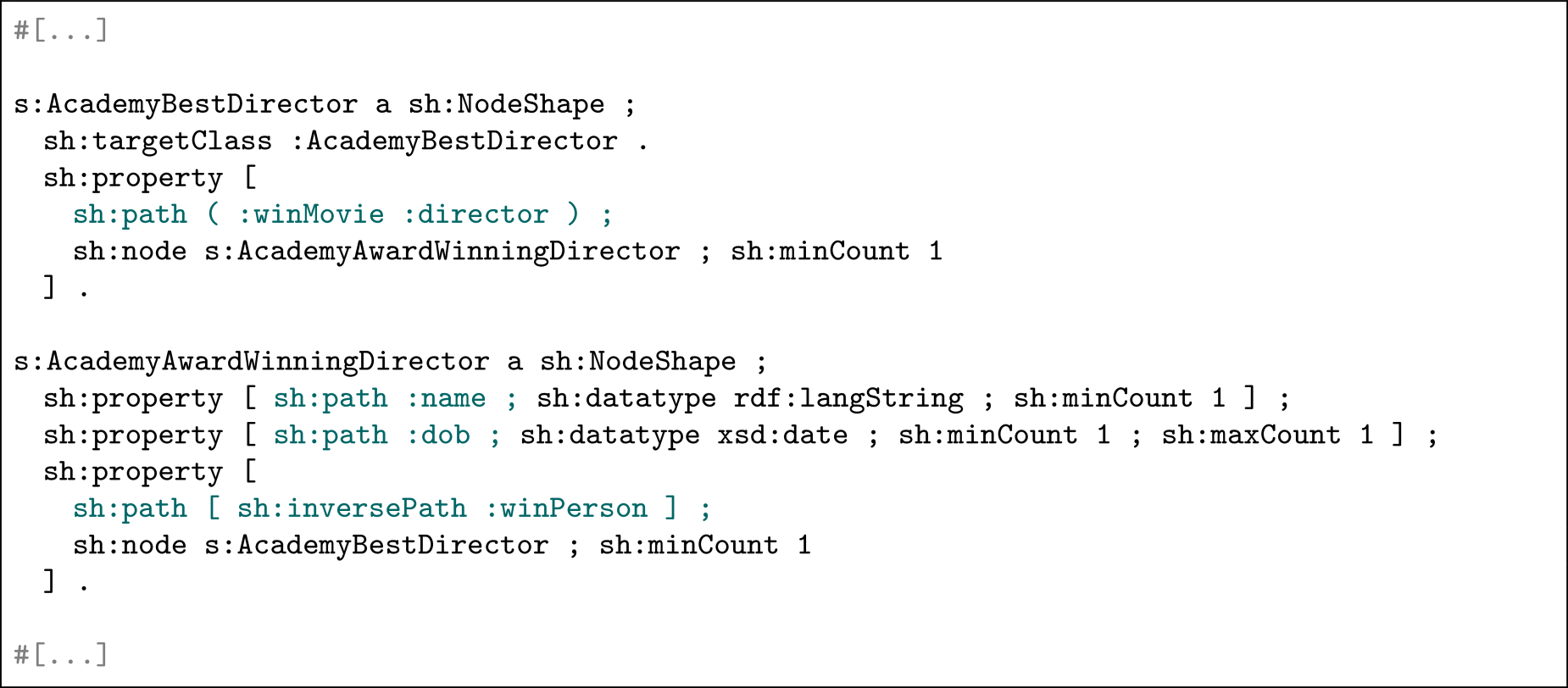 SHACL: Paths
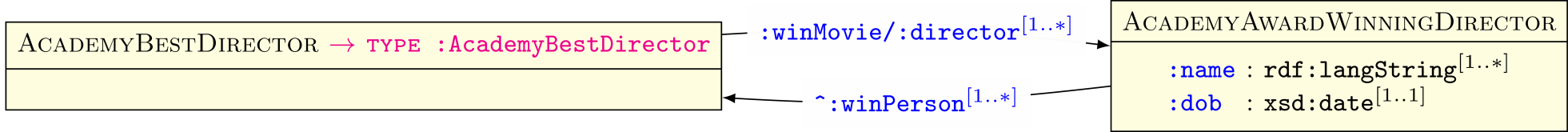 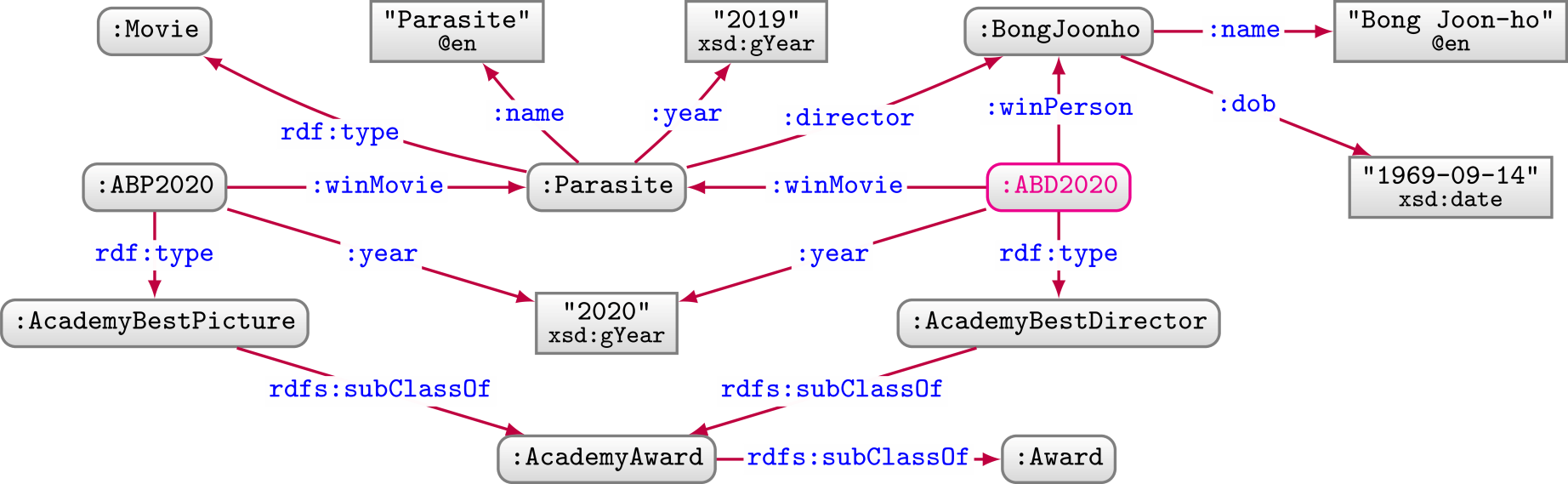 Valid?
👍
SHACL: Paths
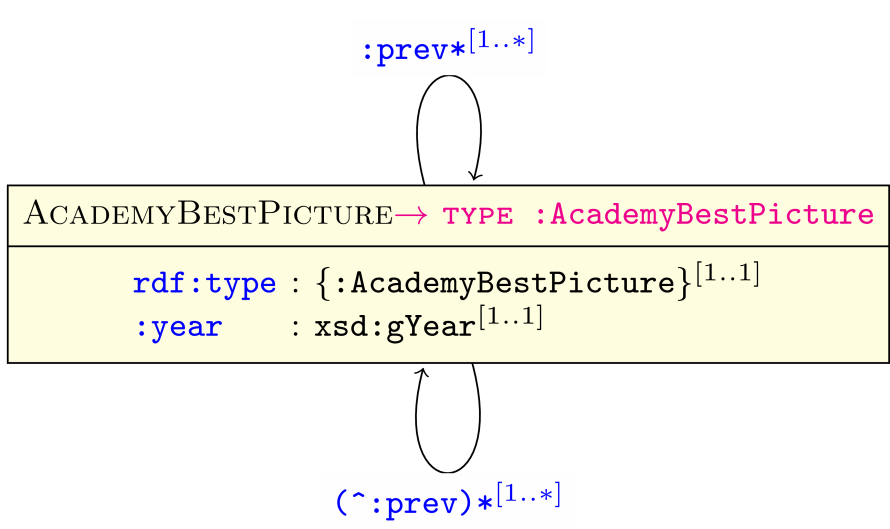 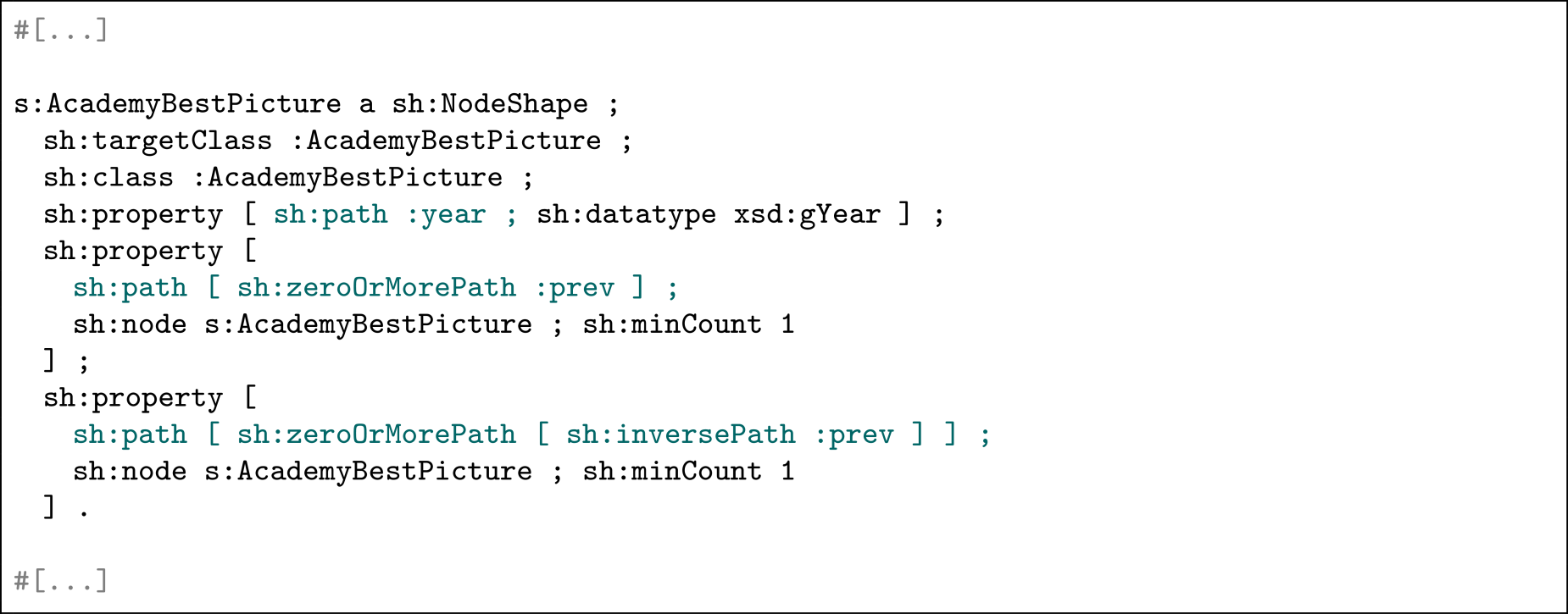 SHACL: Paths
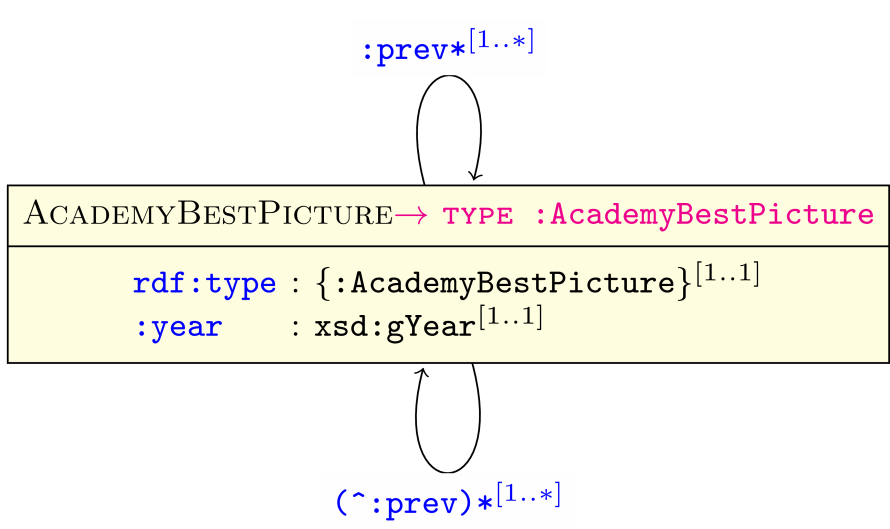 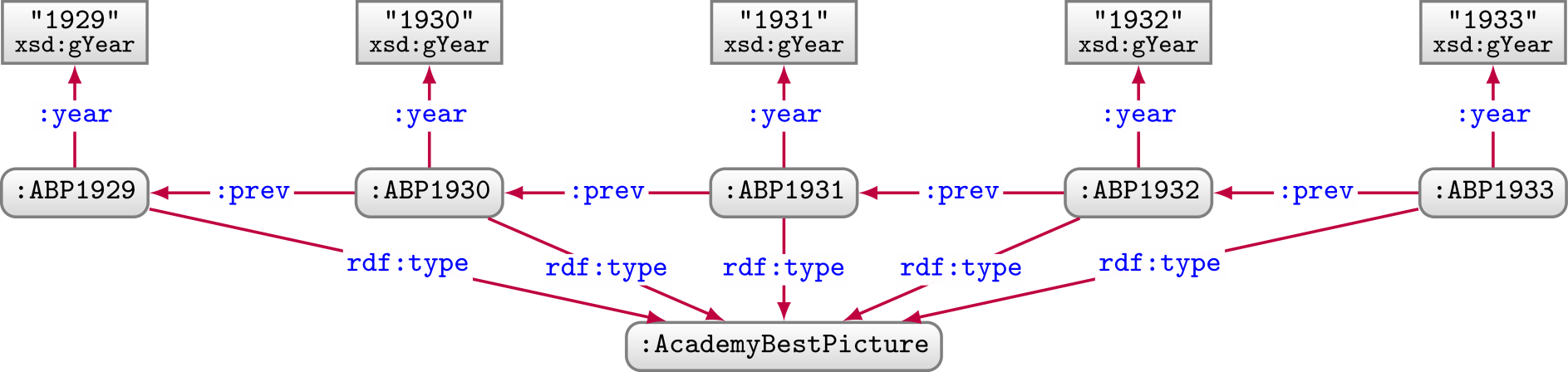 Valid?
👍
SHACL: 	Core Constraints
SHACL: Shape Constraints
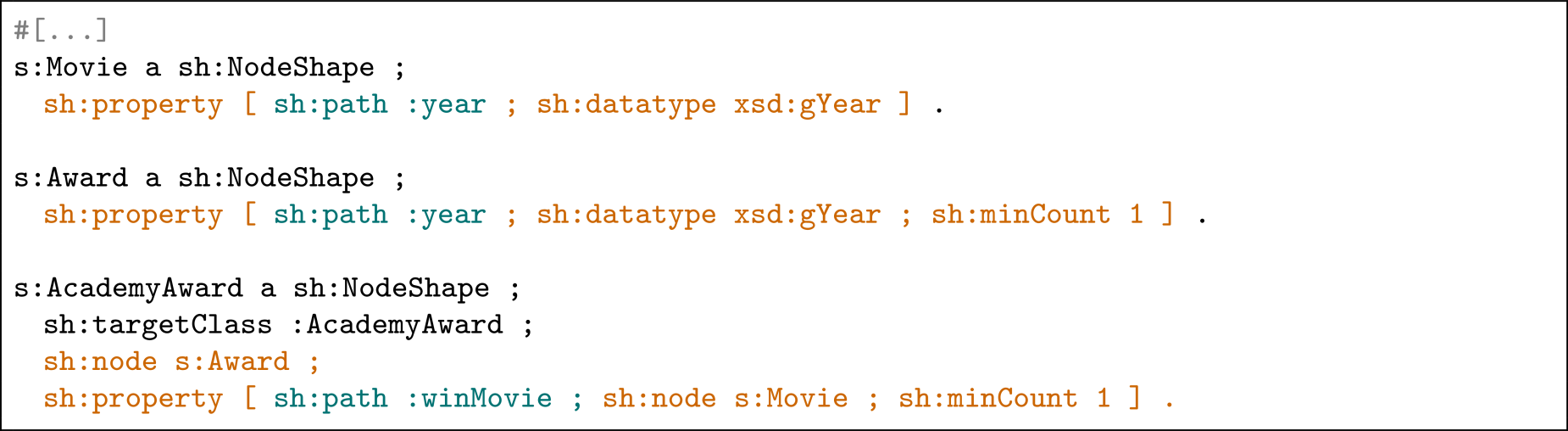 SHACL: Shape Constraints
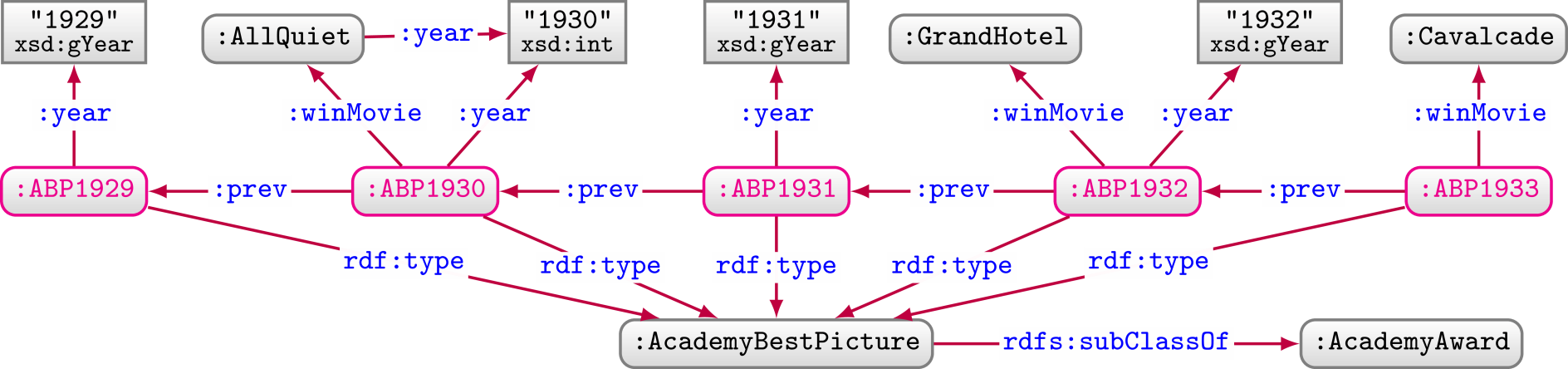 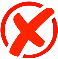 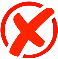 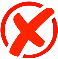 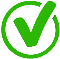 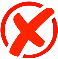 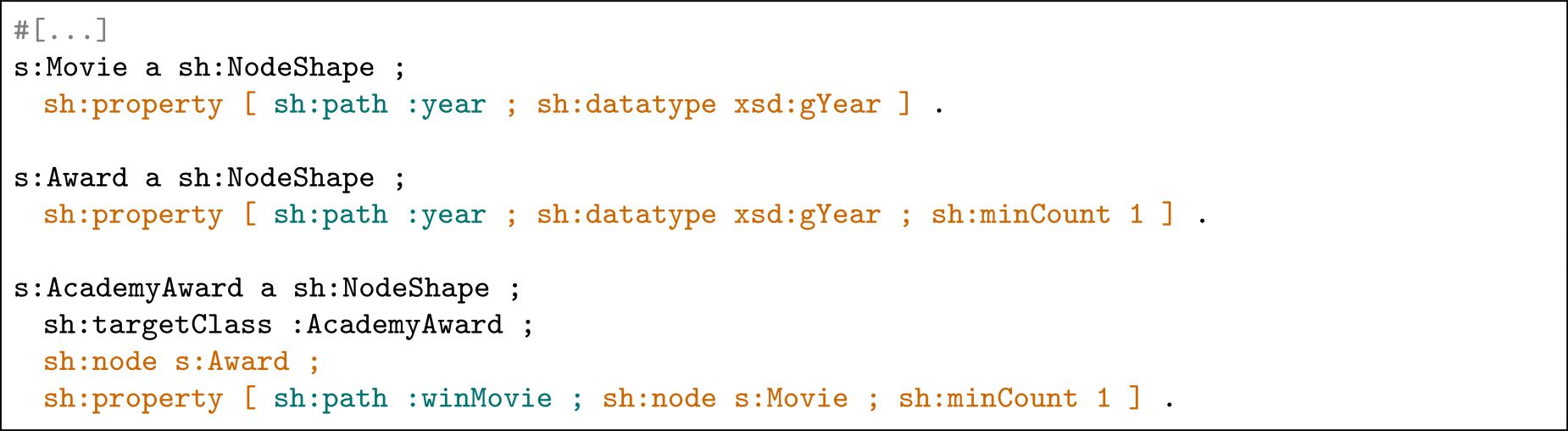 SHACL: Boolean Constraints
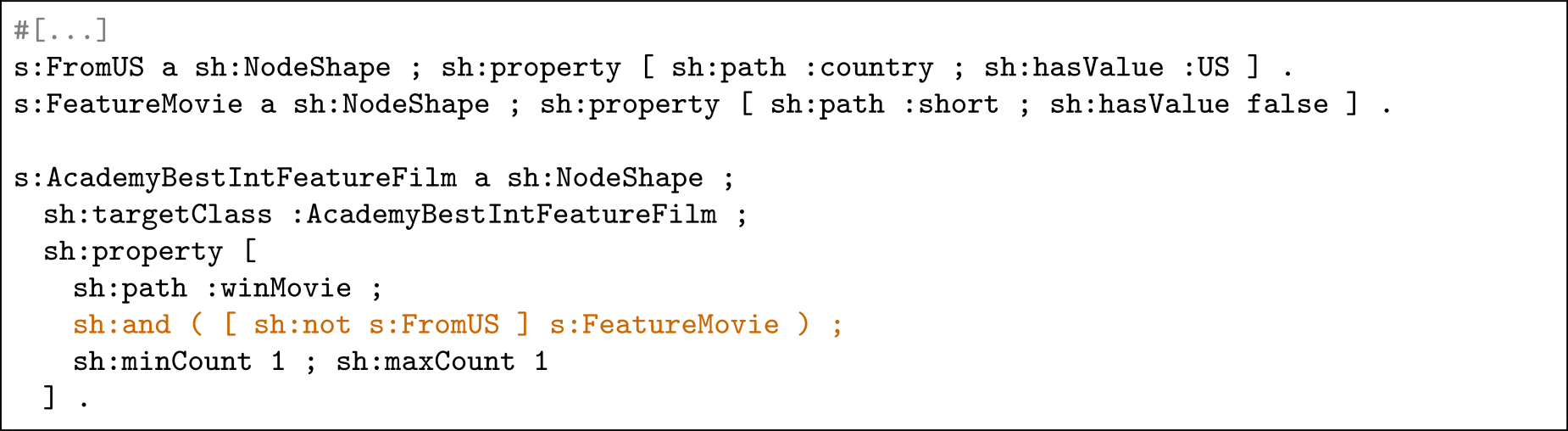 SHACL: Boolean Constraints
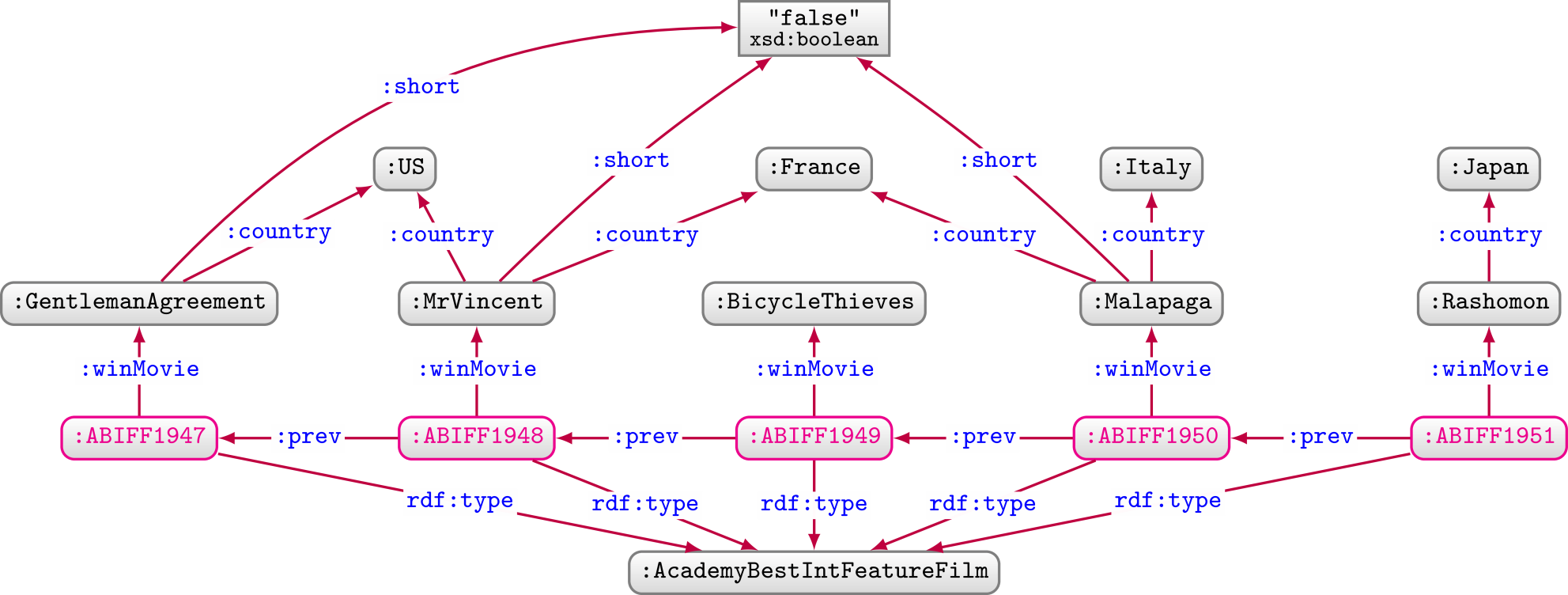 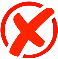 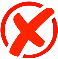 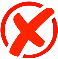 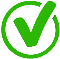 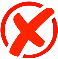 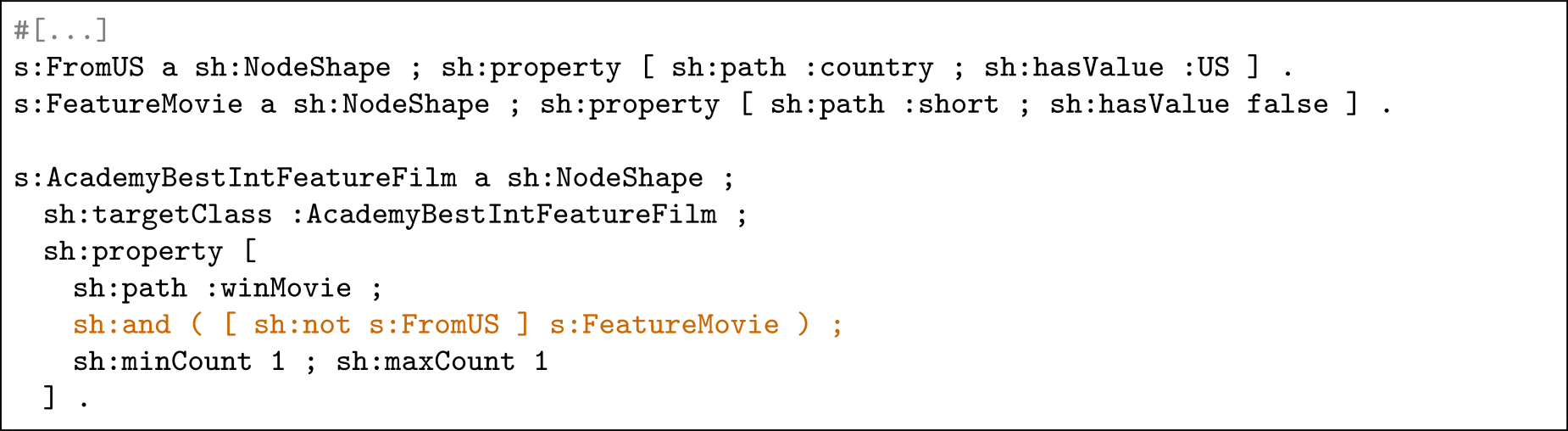 SHACL: Value Type Constraints
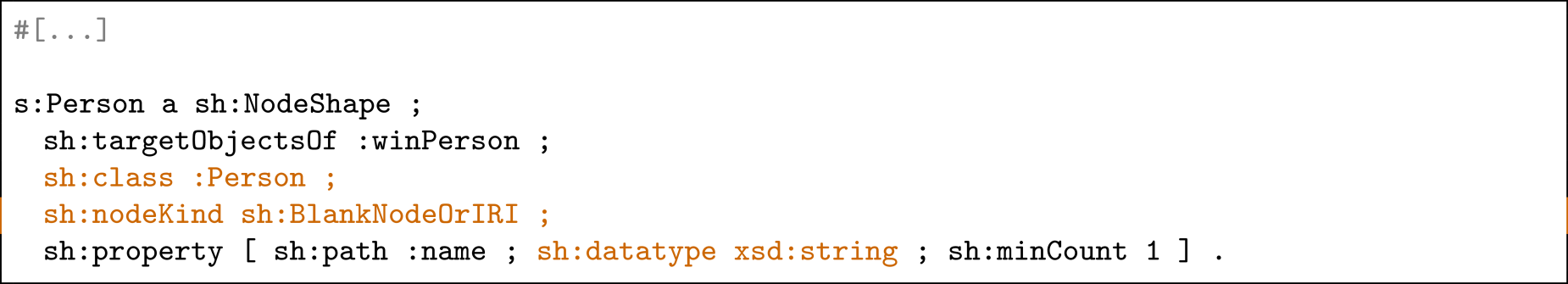 SHACL: Value Type Constraints
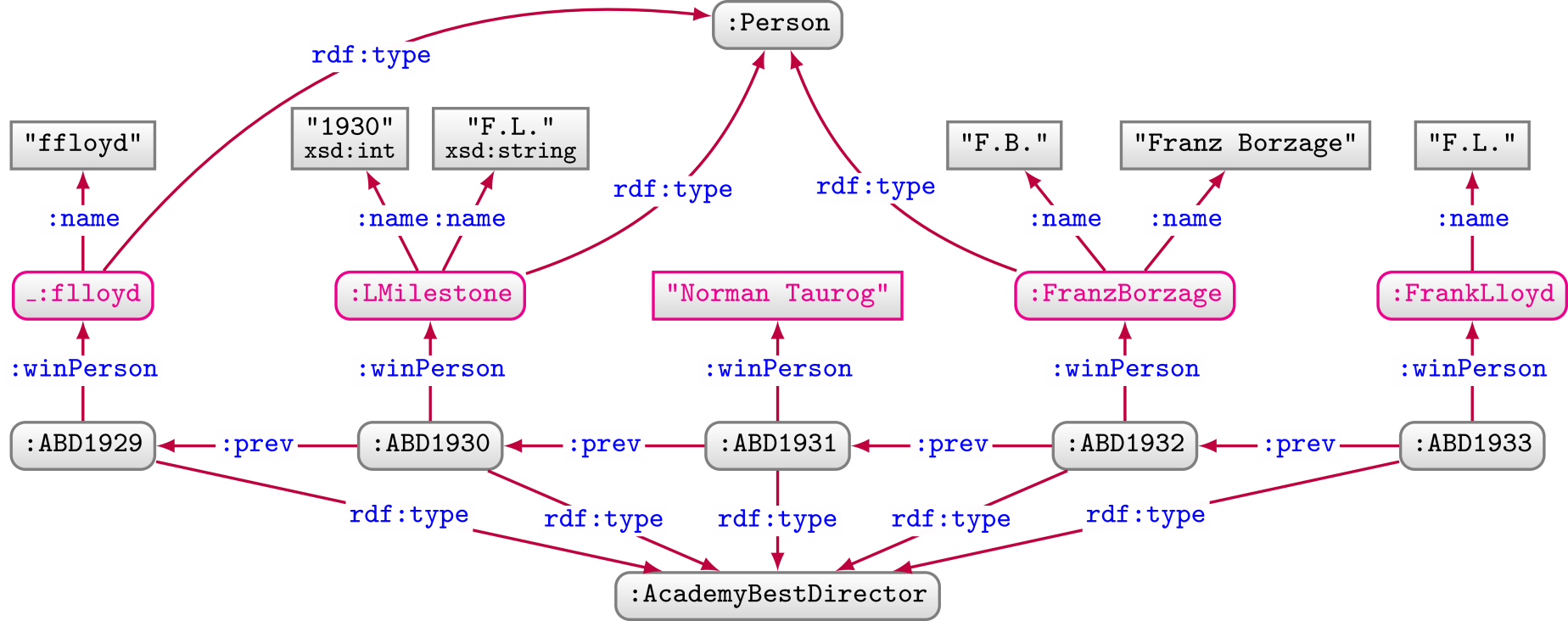 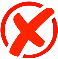 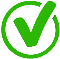 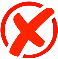 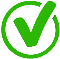 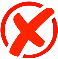 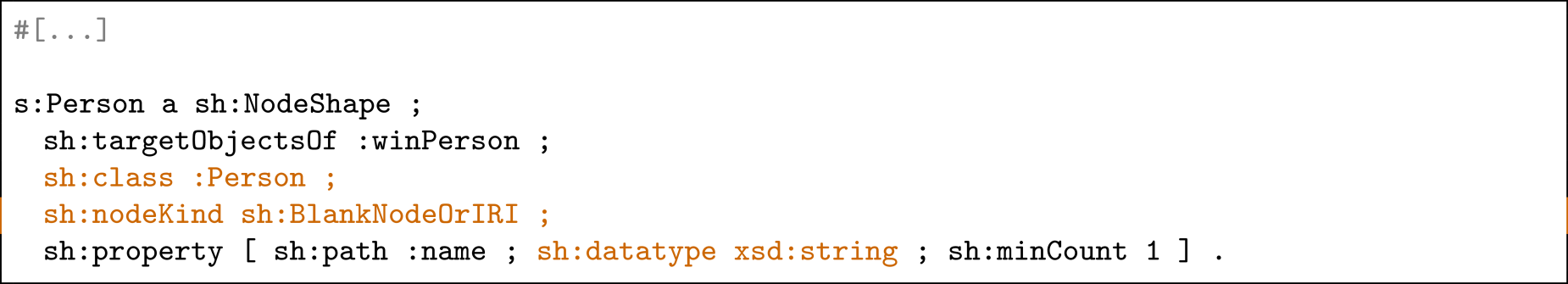 SHACL: Value Range Constraints
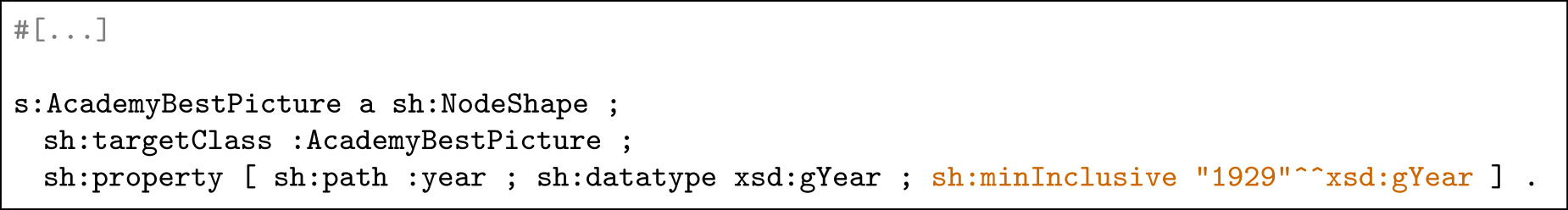 SHACL: Value Range Constraints
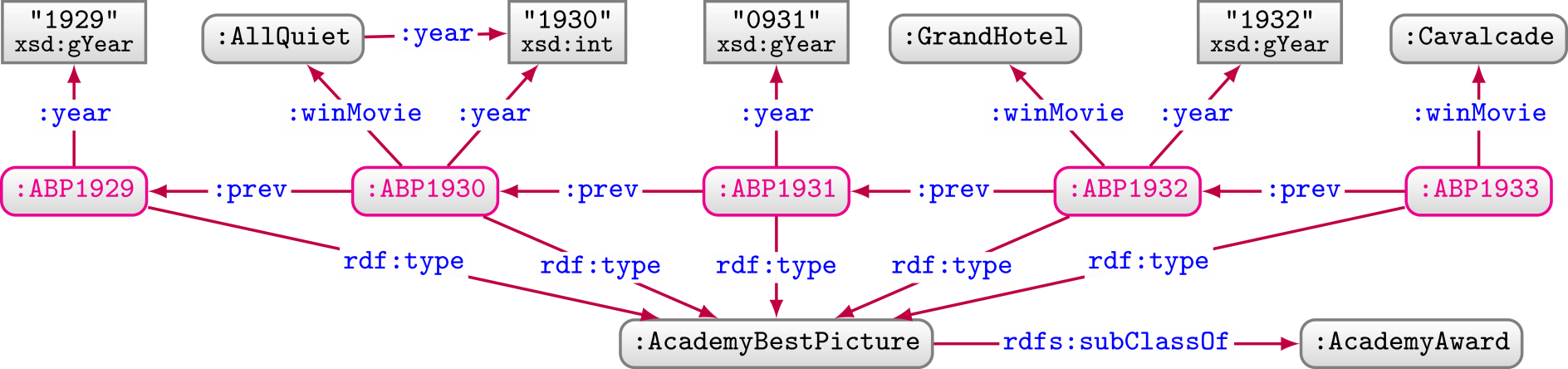 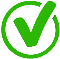 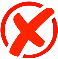 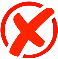 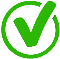 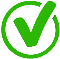 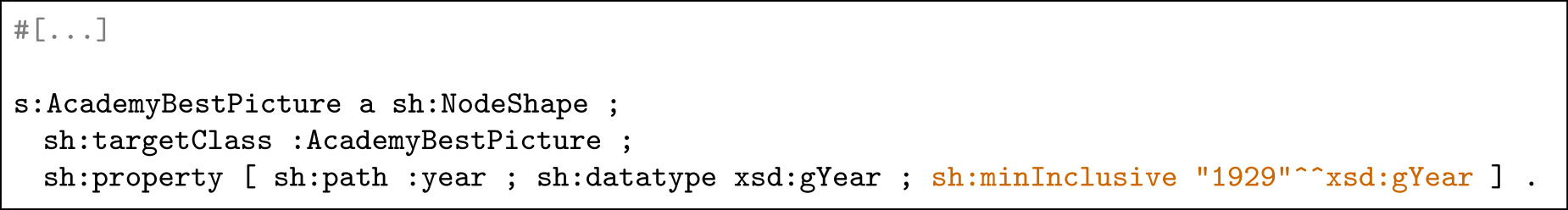 SHACL: Value Range Constraints
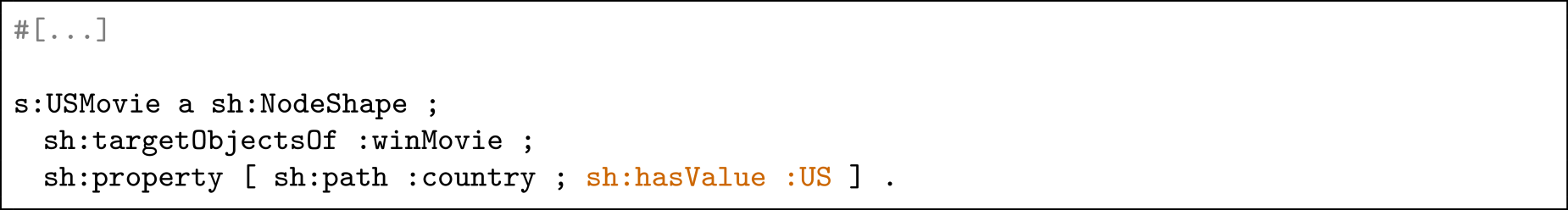 SHACL: Value Range Constraints
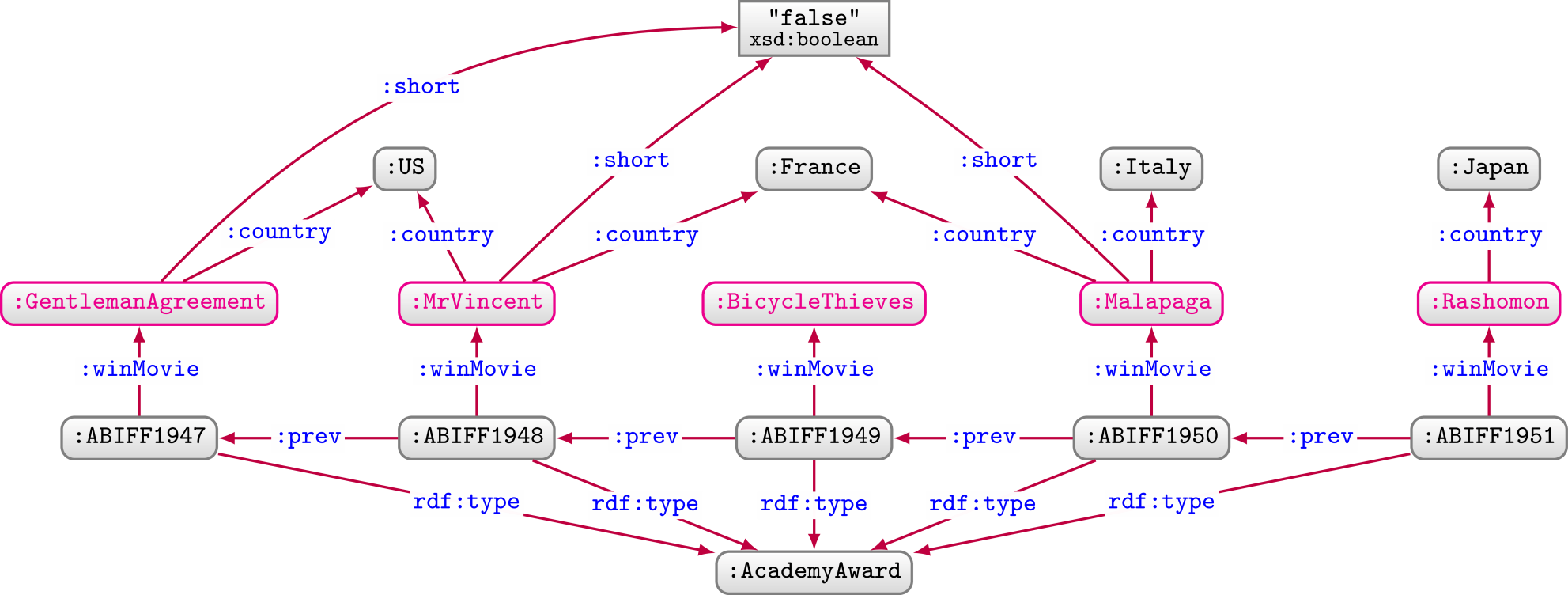 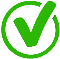 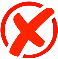 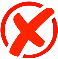 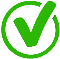 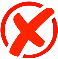 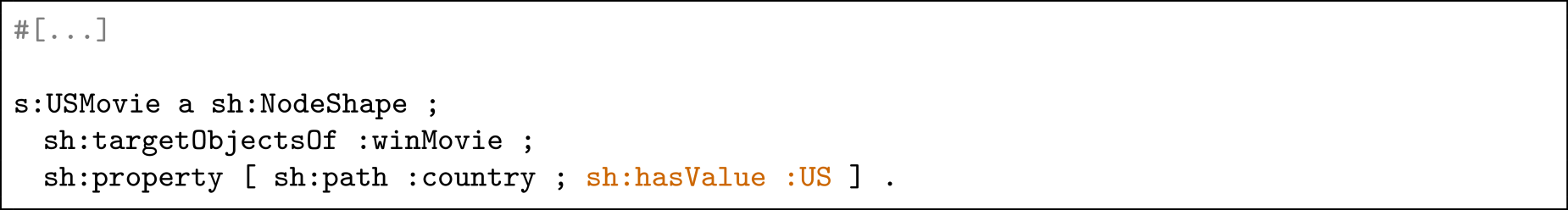 SHACL: String-based Constraints
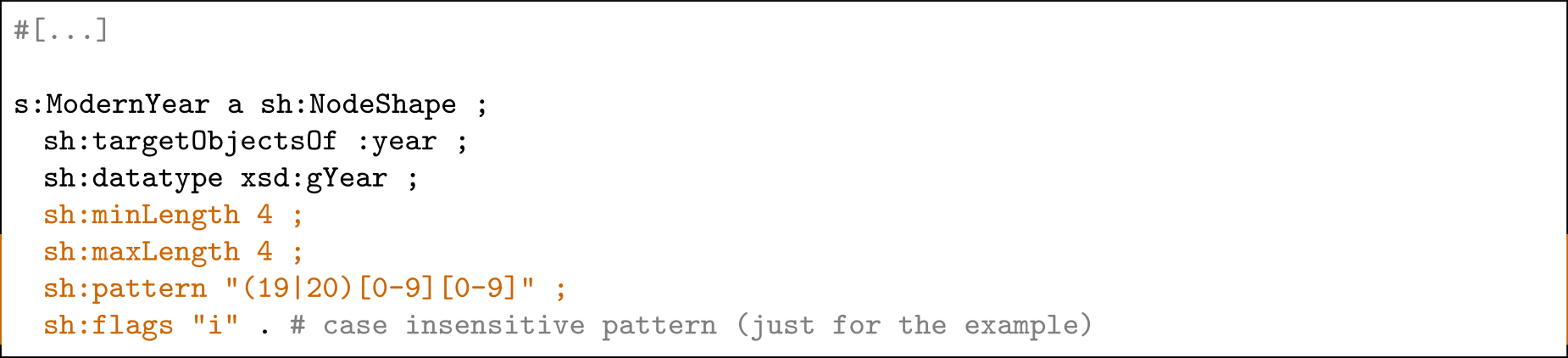 SHACL: String-based Constraints
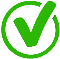 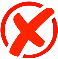 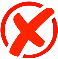 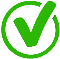 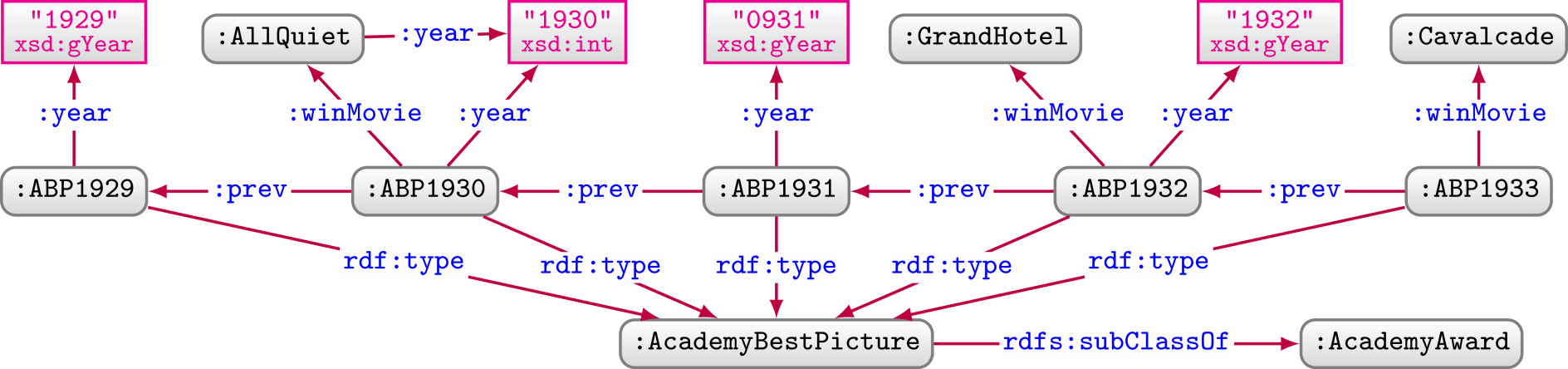 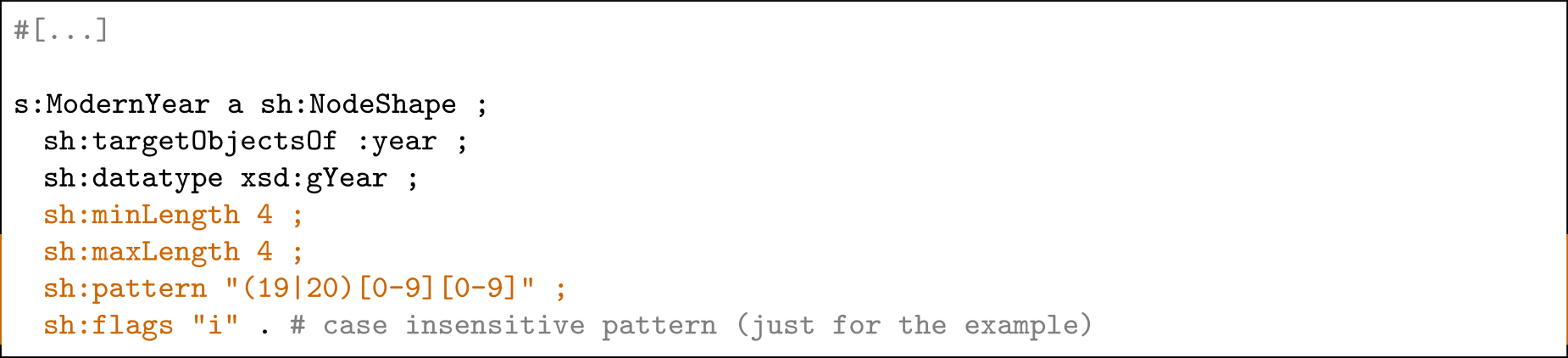 SHACL: String-based Constraints
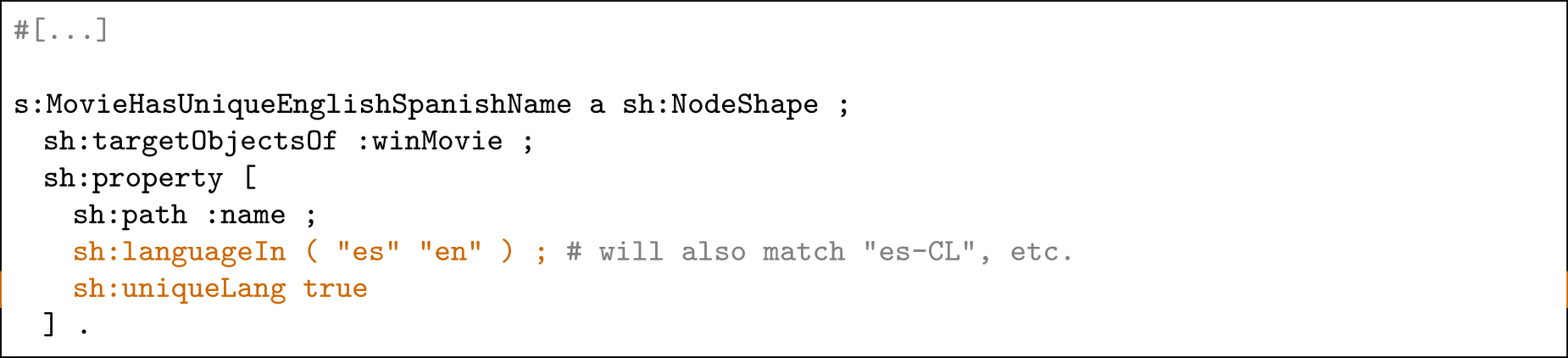 SHACL: String-based Constraints
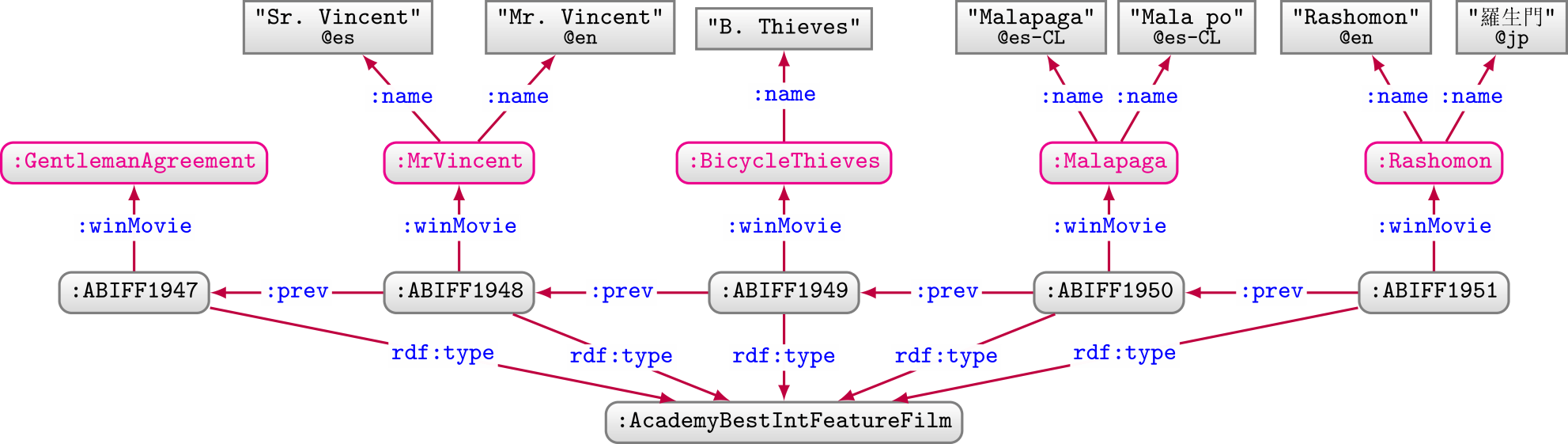 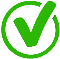 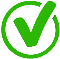 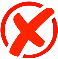 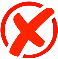 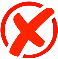 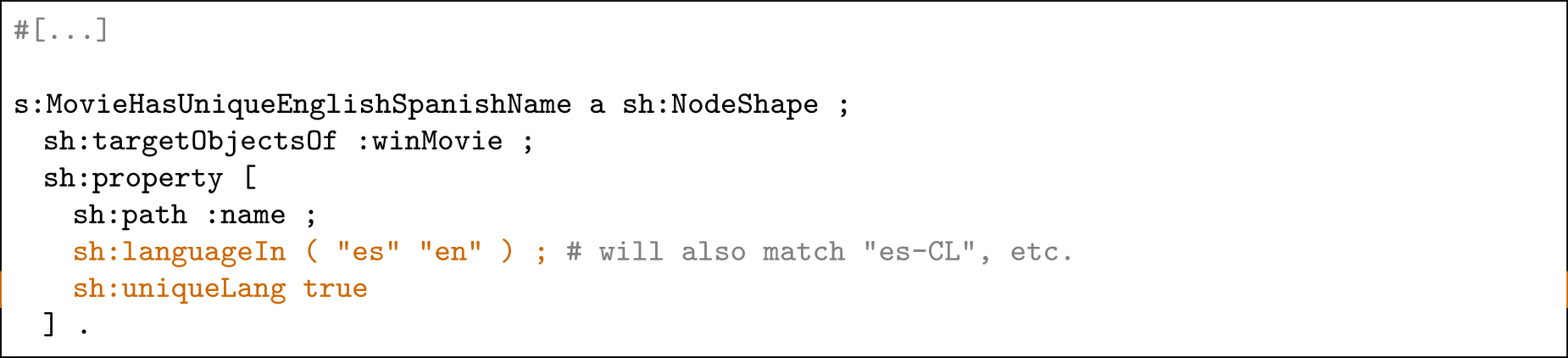 SHACL: Cardinality Constraints
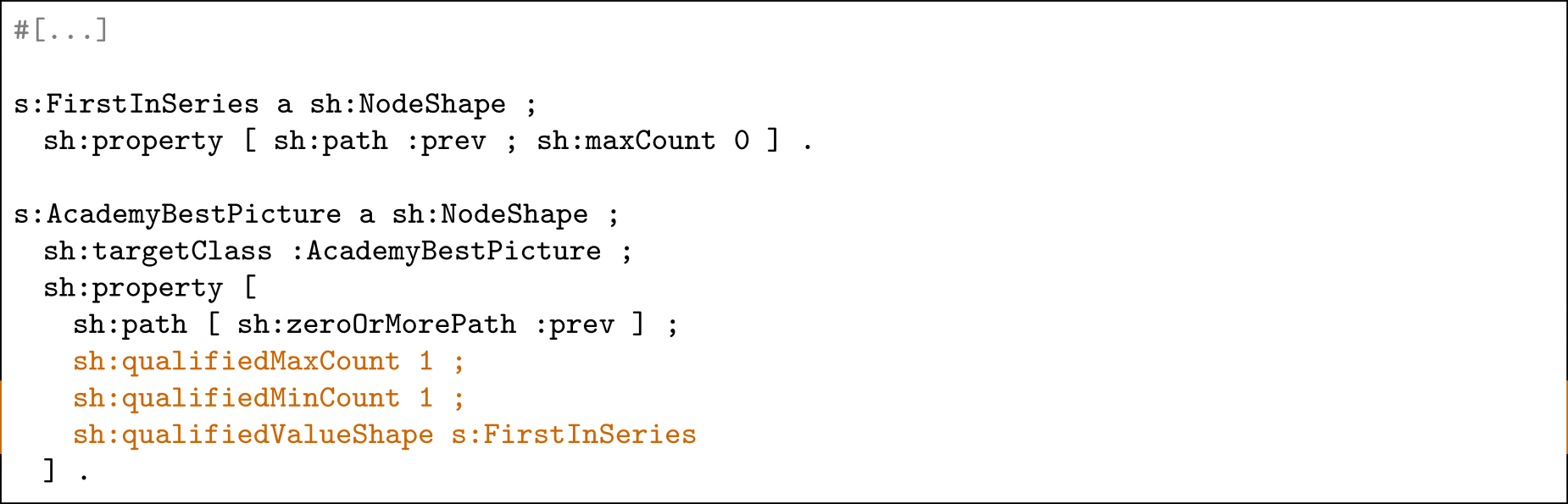 SHACL: Cardinality Constraints
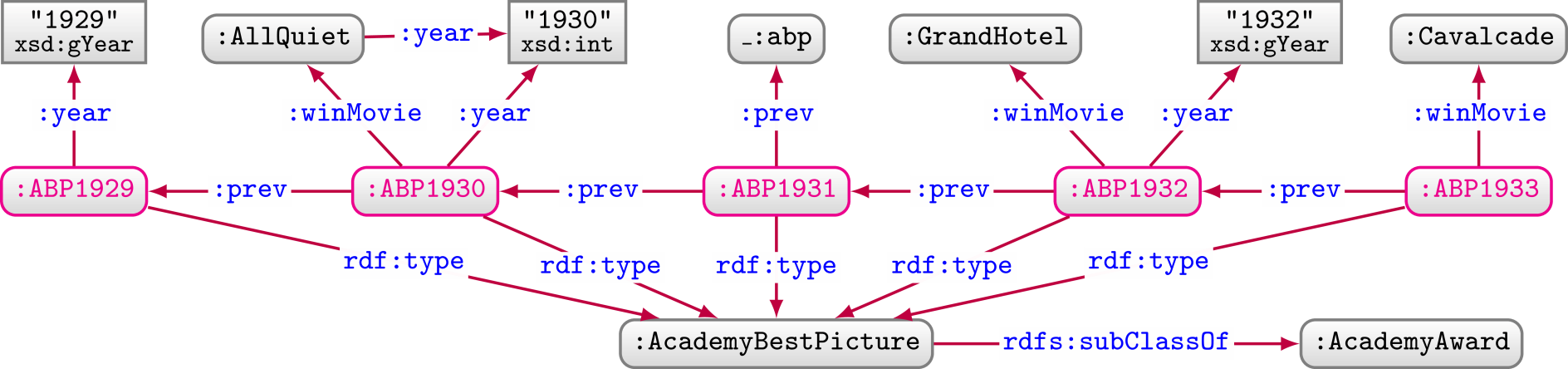 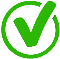 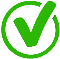 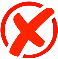 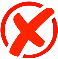 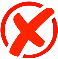 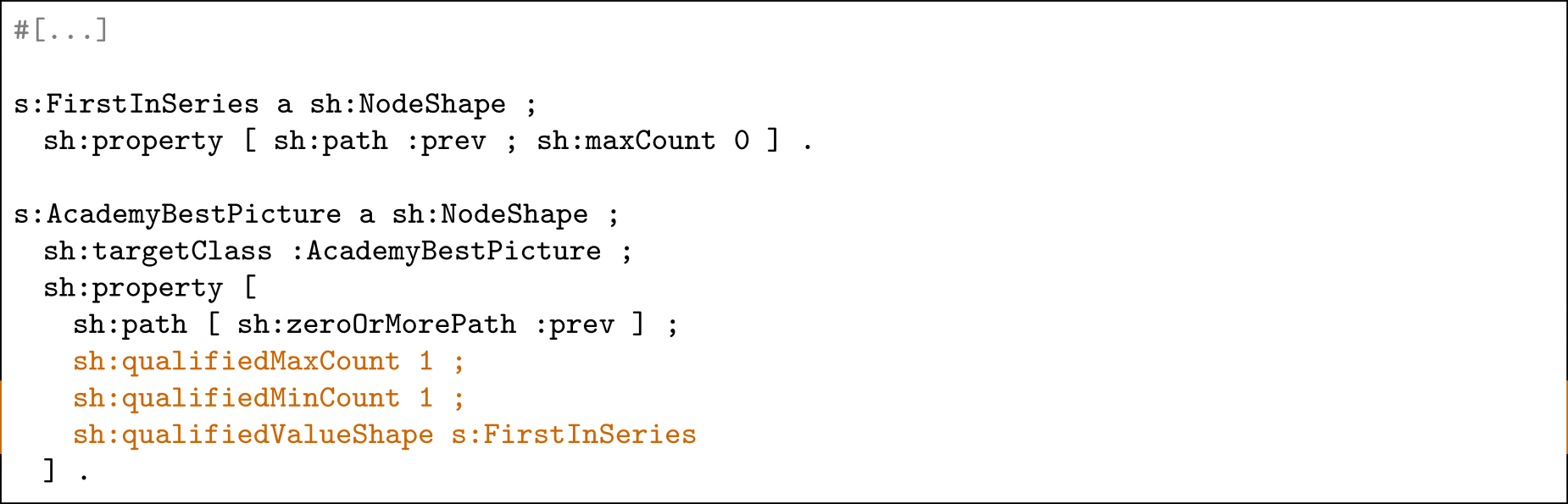 SHACL: Property-pair Constraints
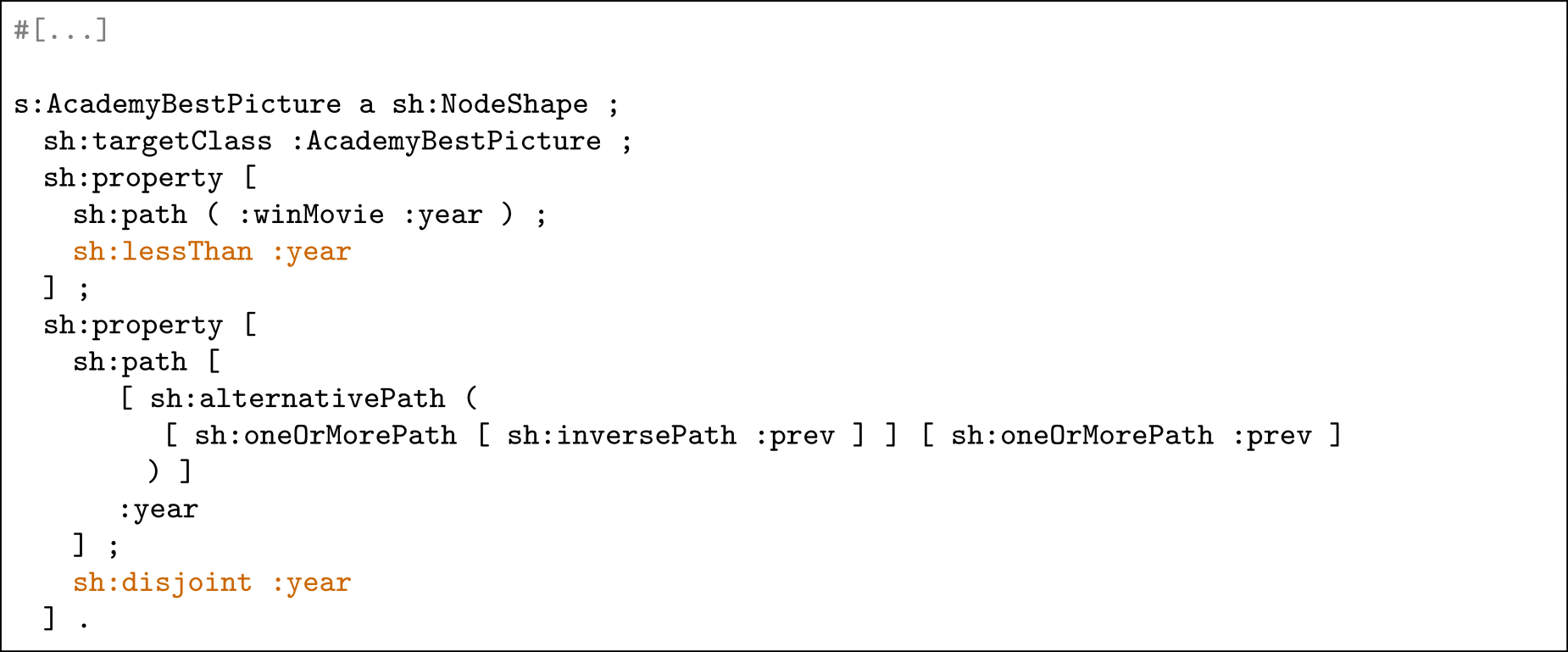 SHACL: Property-pair Constraints
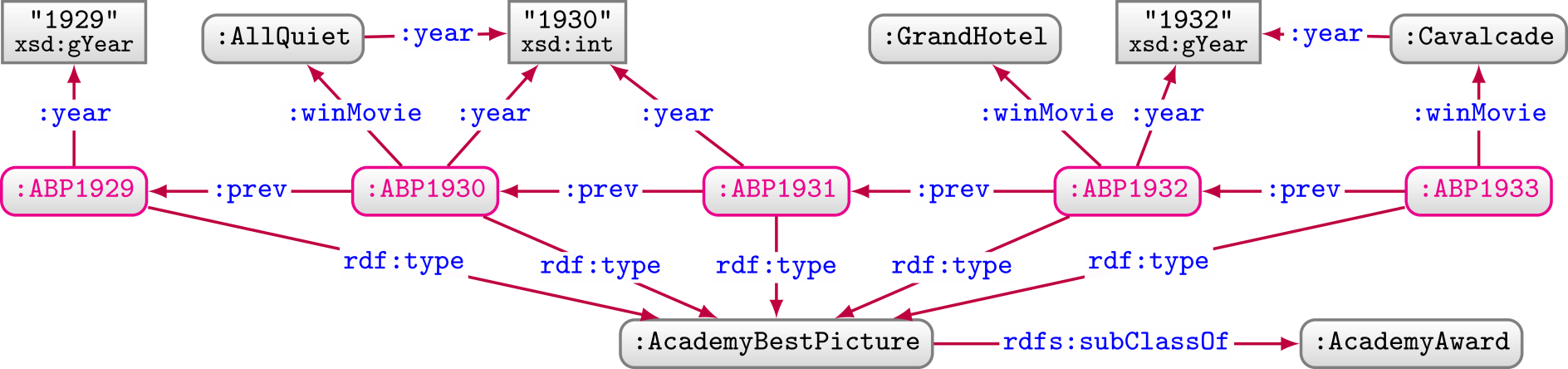 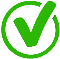 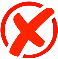 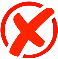 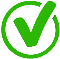 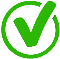 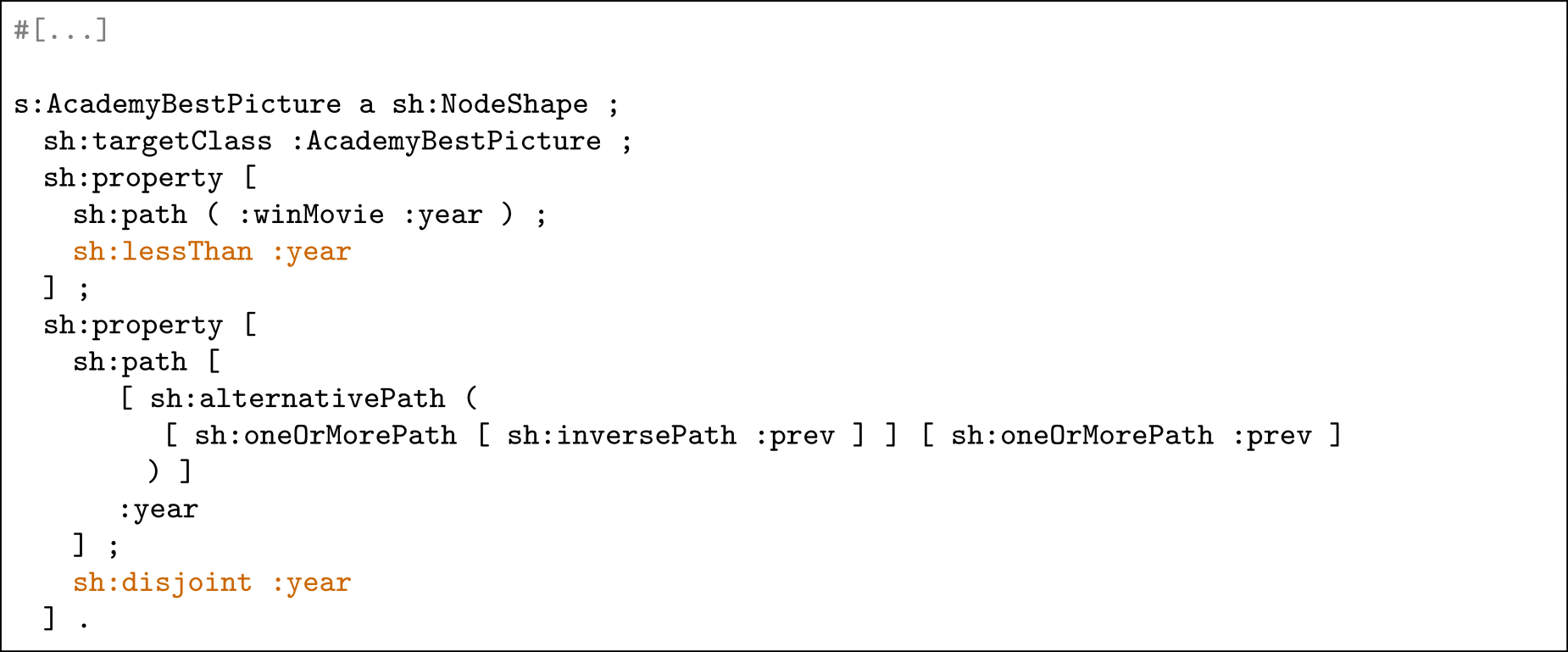 SHACL: Closed Constraints
sh:closed true	only properties in shapes graph allowed
sh:ignoredProperties	optional list of exceptions
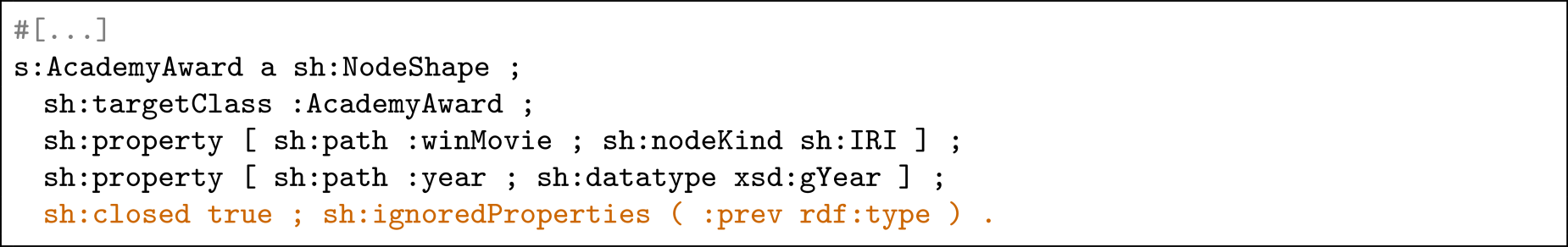 SHACL: Closed Constraints
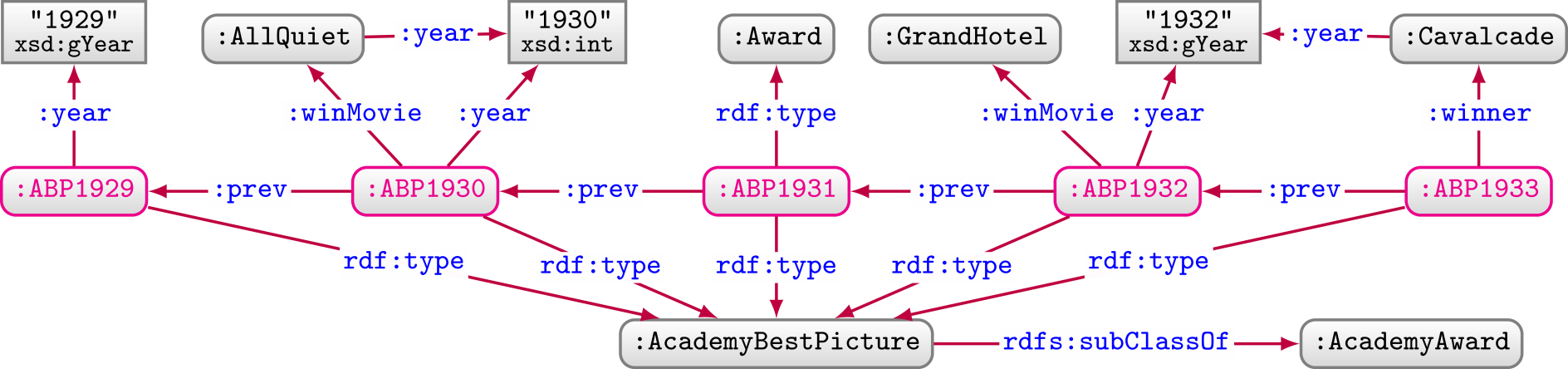 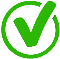 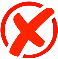 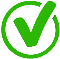 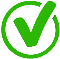 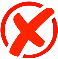 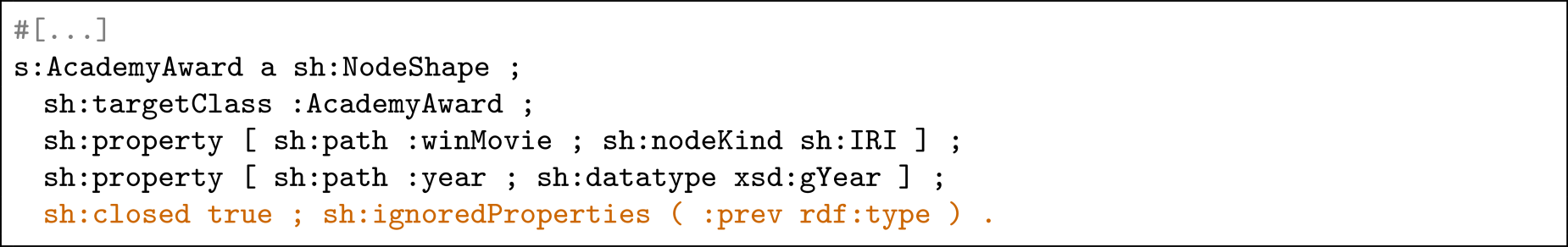 SHACL: 	SPARQL Constraints
SHACL: SPARQL Constraints
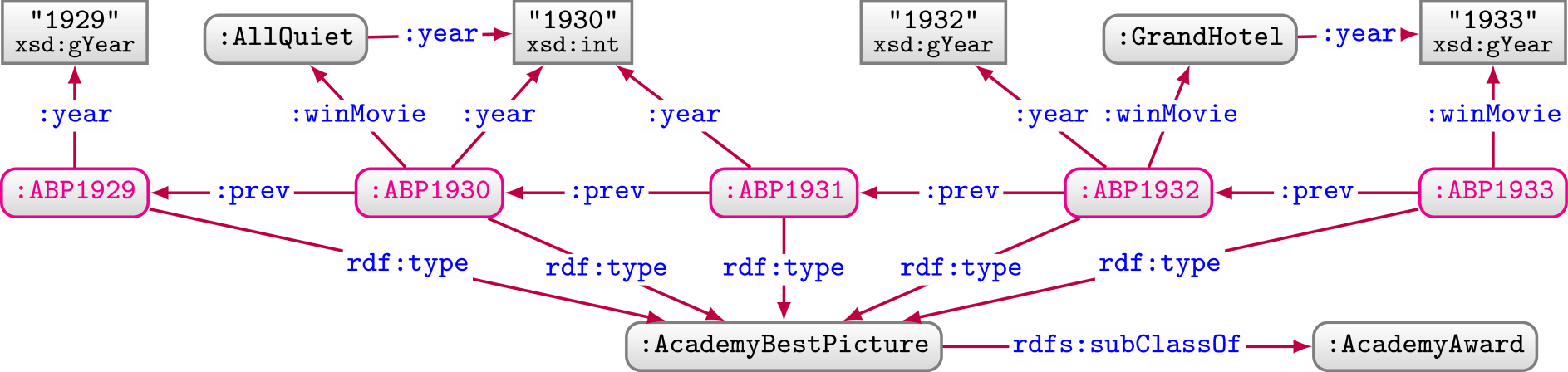 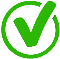 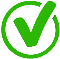 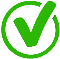 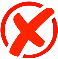 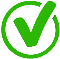 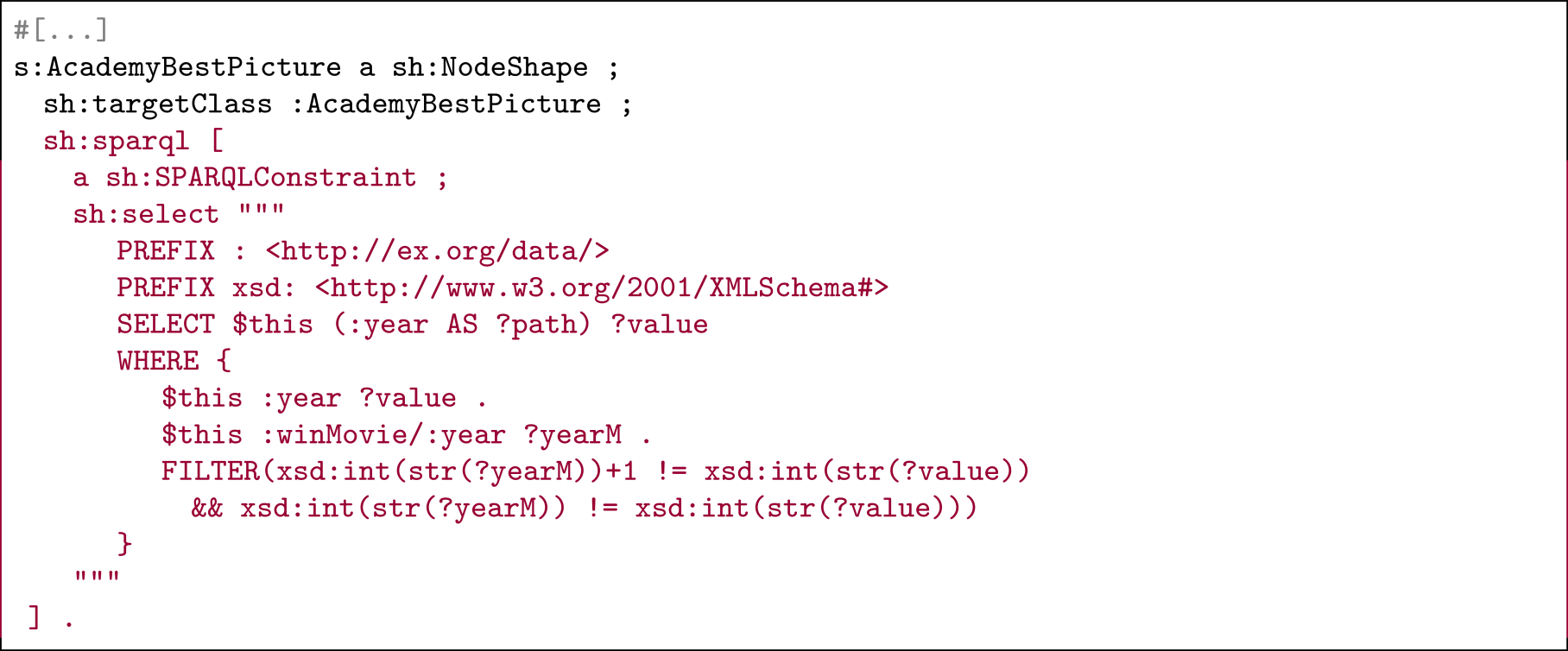 Results indicate constraint violations.

$this will be replaced with target nodes.
ShEx: 	Shape Expressions Language
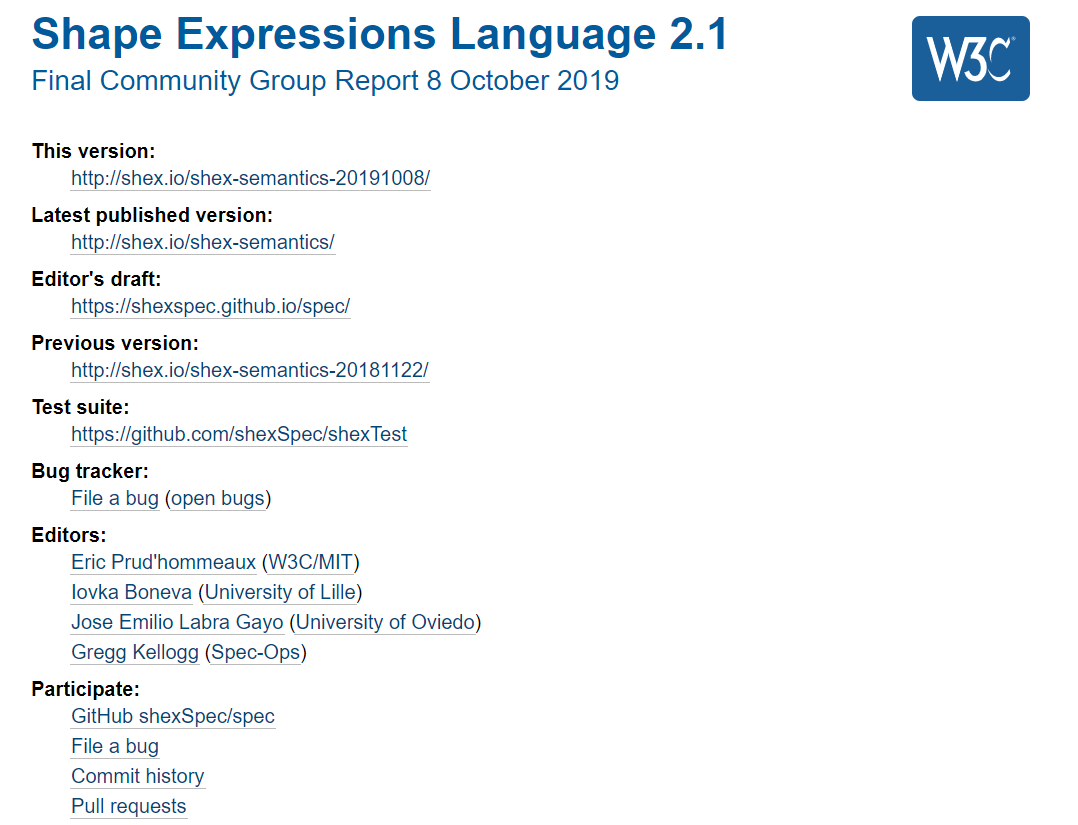 ShEx: Shape Expressions Language
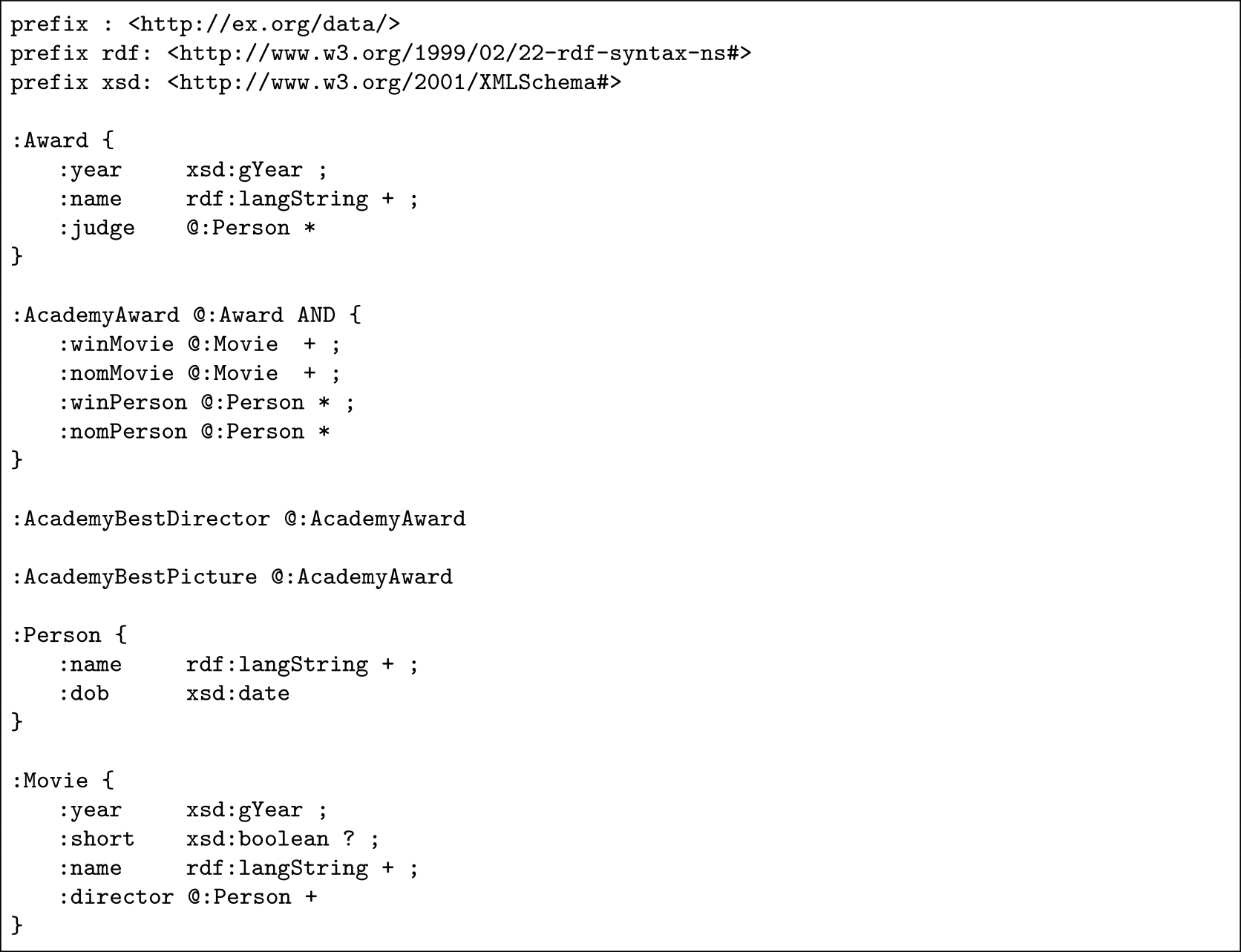 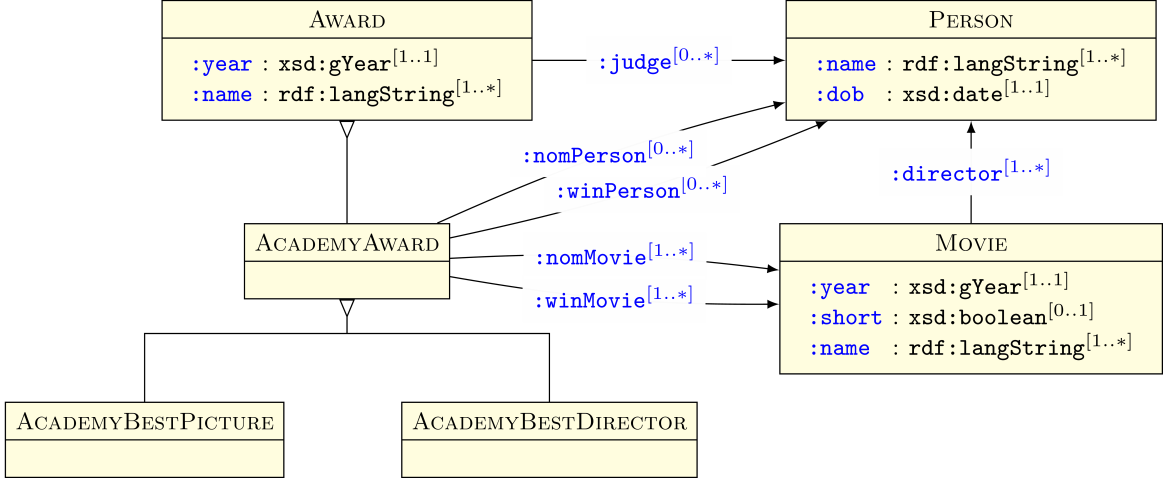 ShEx: Used by Wikidata
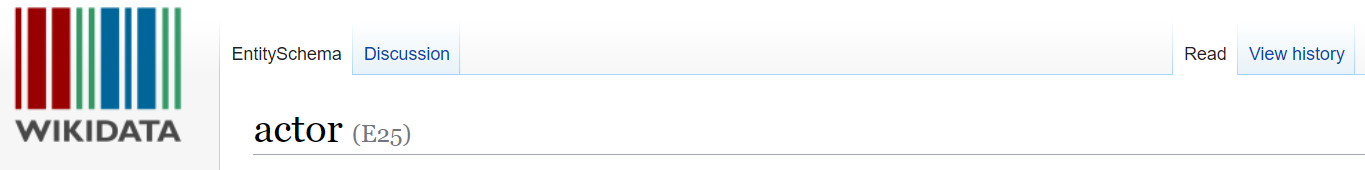 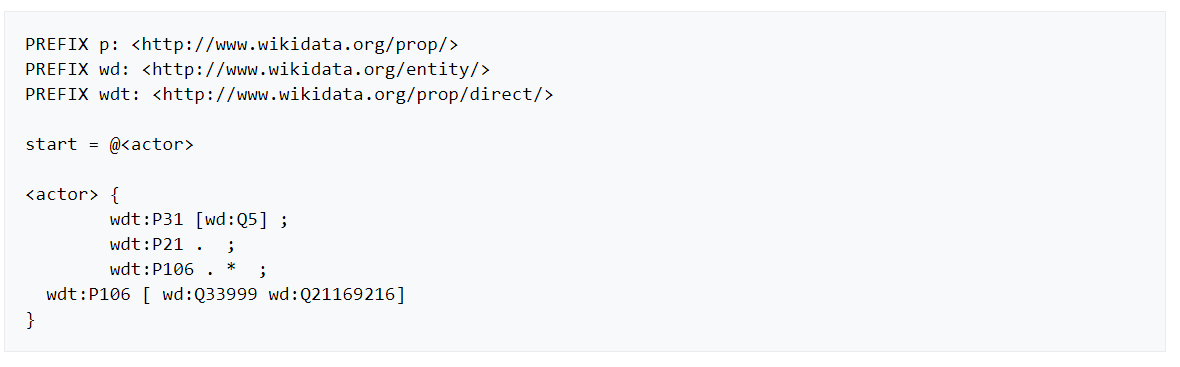 Shapes:	(Optional) validating schema!
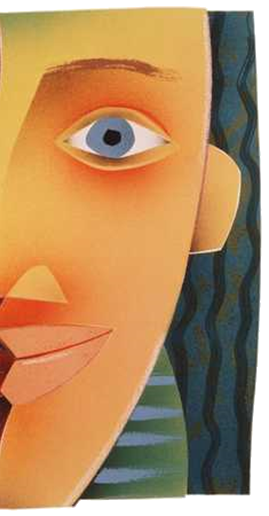 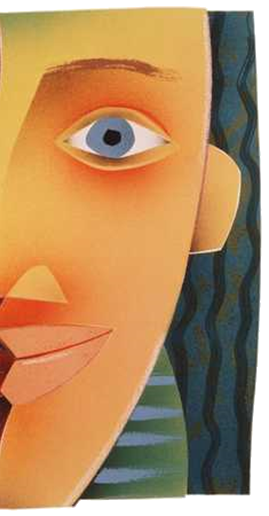 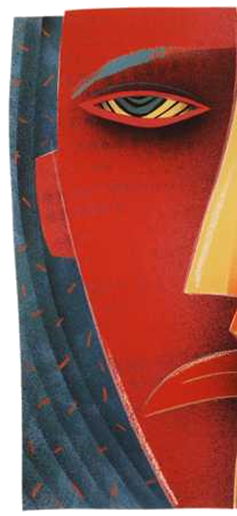 We don't have to impose a 
structure (schema) 
from the start
… and we can impose a schema any time we like
using shapes!
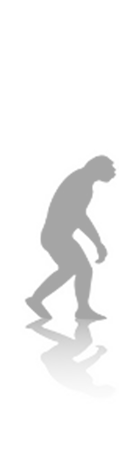 Questions?
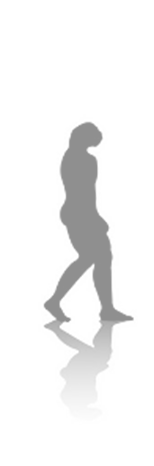 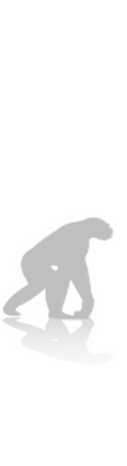 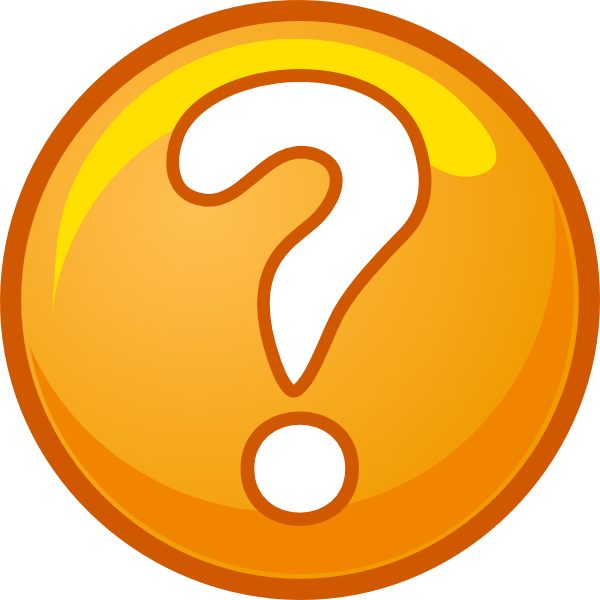 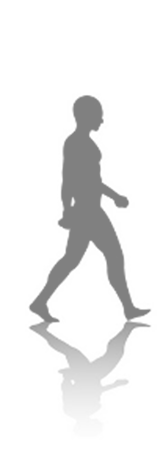 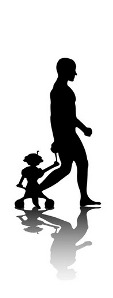 SHACL: Boolean Combinations
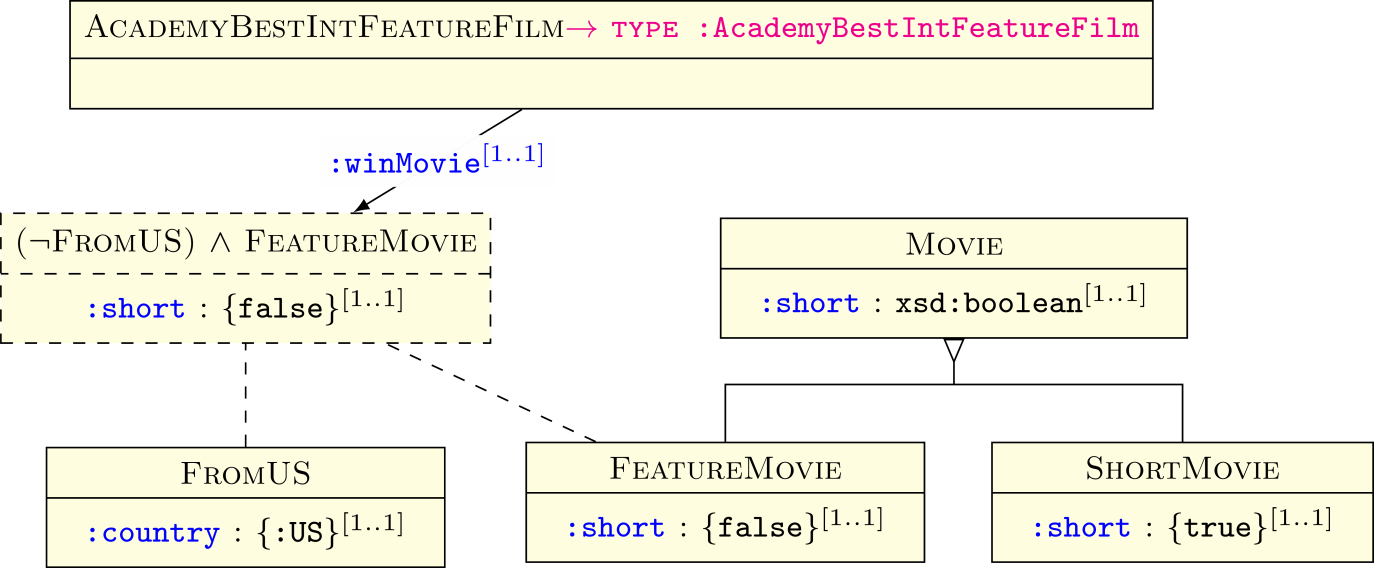 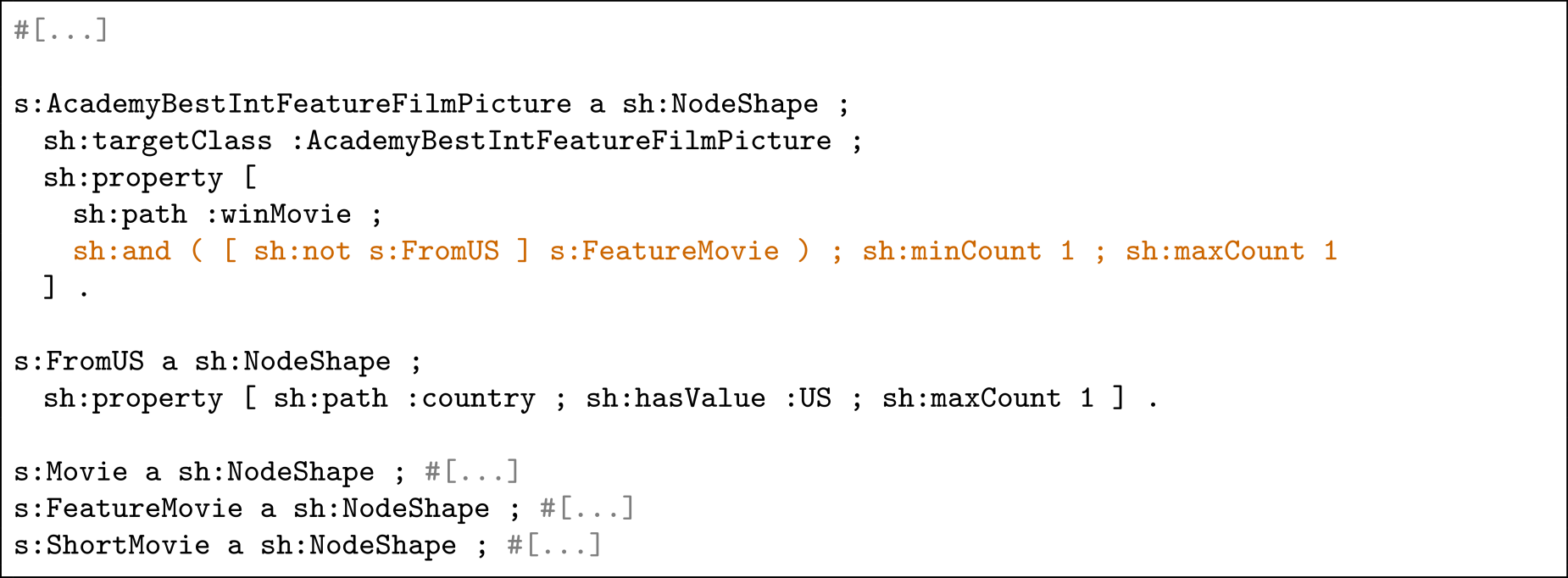